The Mad Hedge Fund Trader“Covid is Back!”
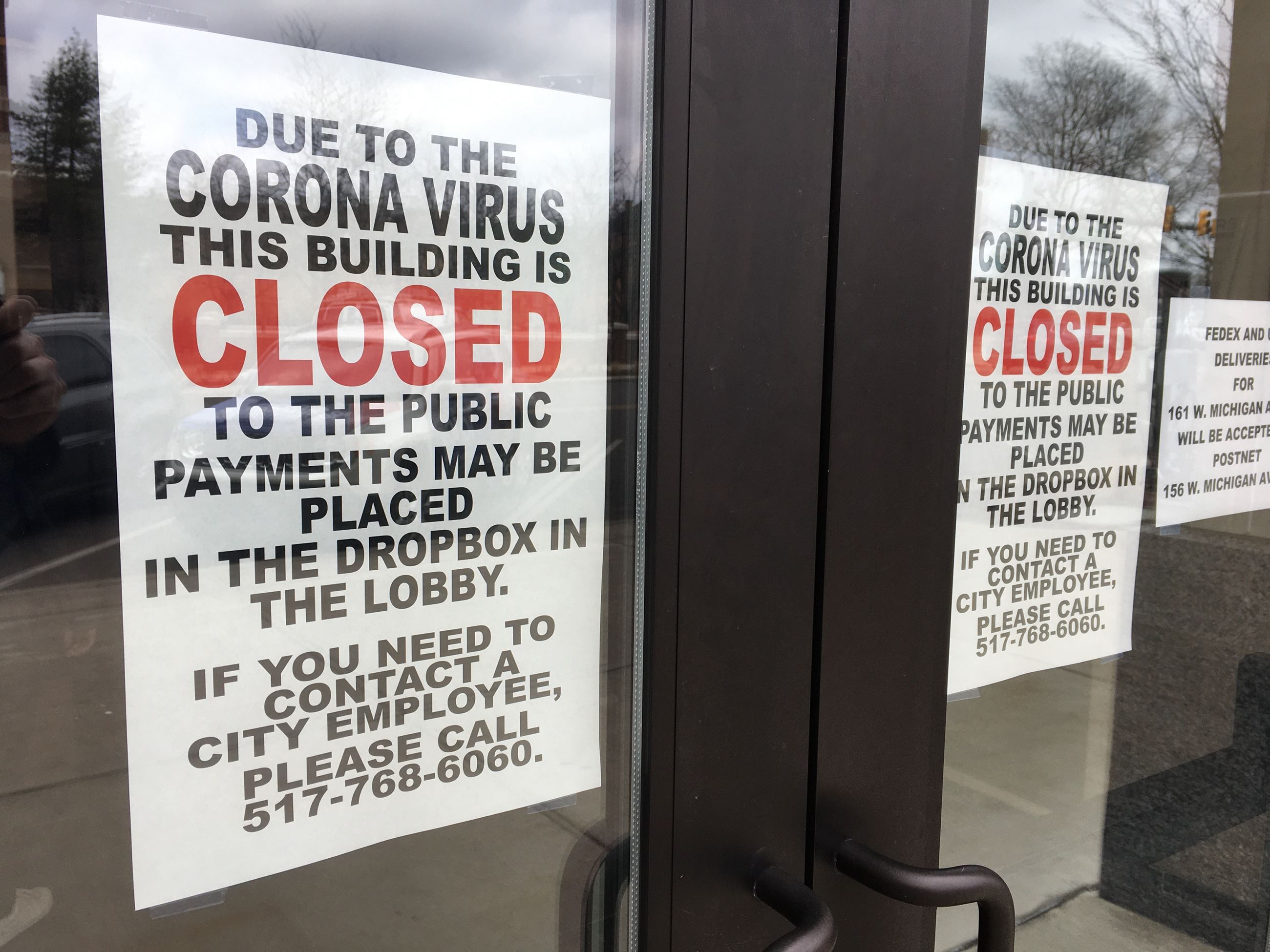 With John Thomasfrom Silicon Valley, CA, July 1, 2020www.madhedgefundtrader.com
Trade Alert PerformanceNew All Time High! – A record 82 Trade Alerts since April 1
*January   3.13% Final          *July  +0.28% MTD*February   -6.05% Final         *August +16.01% Final*March    -5.50% Final         *September 3.08% Final*April       +4.55% Final         *October +12.13% Final*May        +14.19% Final       *November -1.26% Final*June        +10.38% Final       *December +4.97% Final*Year to date +20.70%compared to -9.4% for the Dow Average*+376.61% since inception, a new all time high*Average annualized return of 35.58% for 11 years
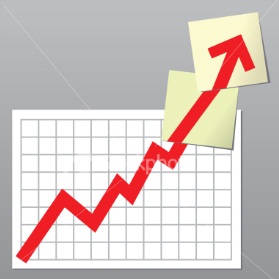 Portfolio ReviewStaying Aggressively “RISK ON” in Rising Market,
Expiration P&L+25.97% YTD
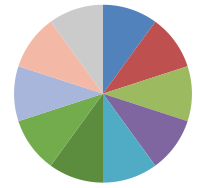 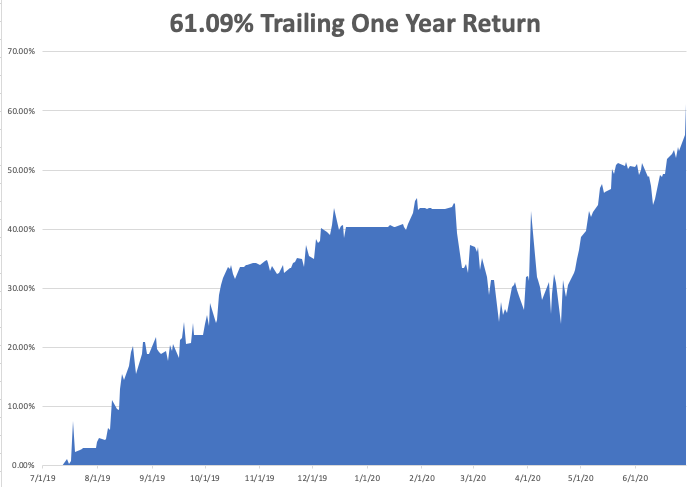 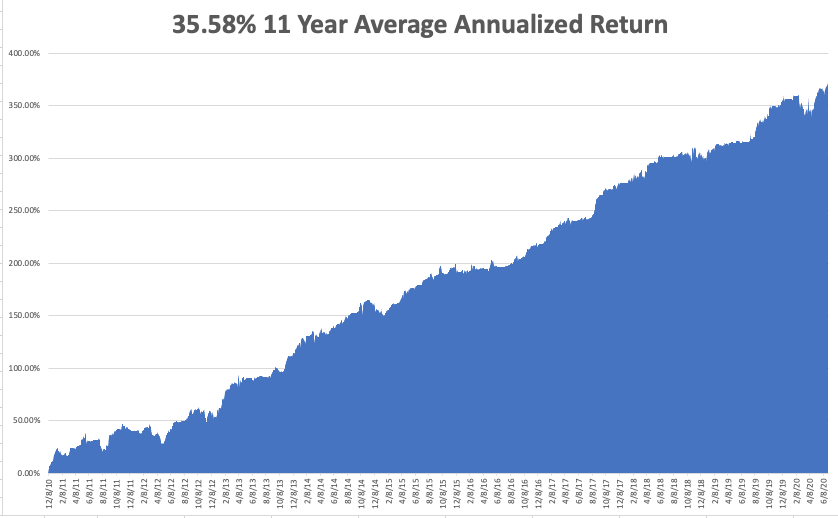 GTD 10 Year Daily Audited Performance
The Method to My Madness
*The Fed has proven its intention to step in and run the printing presses on any 10% market correction,which is imminent*Stocks still overpriced after a 10% correction*A bond short is far and away the better trade based on massive over issuance of US government bondsand now we have a big rally to sell into*The big fear remains for a second larger Corona spike now, with a second bigger one in the fall*Gold is breaking out from hedging demand*The US dollar is toast because of exploding deficits*Best buying opportunity of the decade is setting up,the next big dip is the one you buy
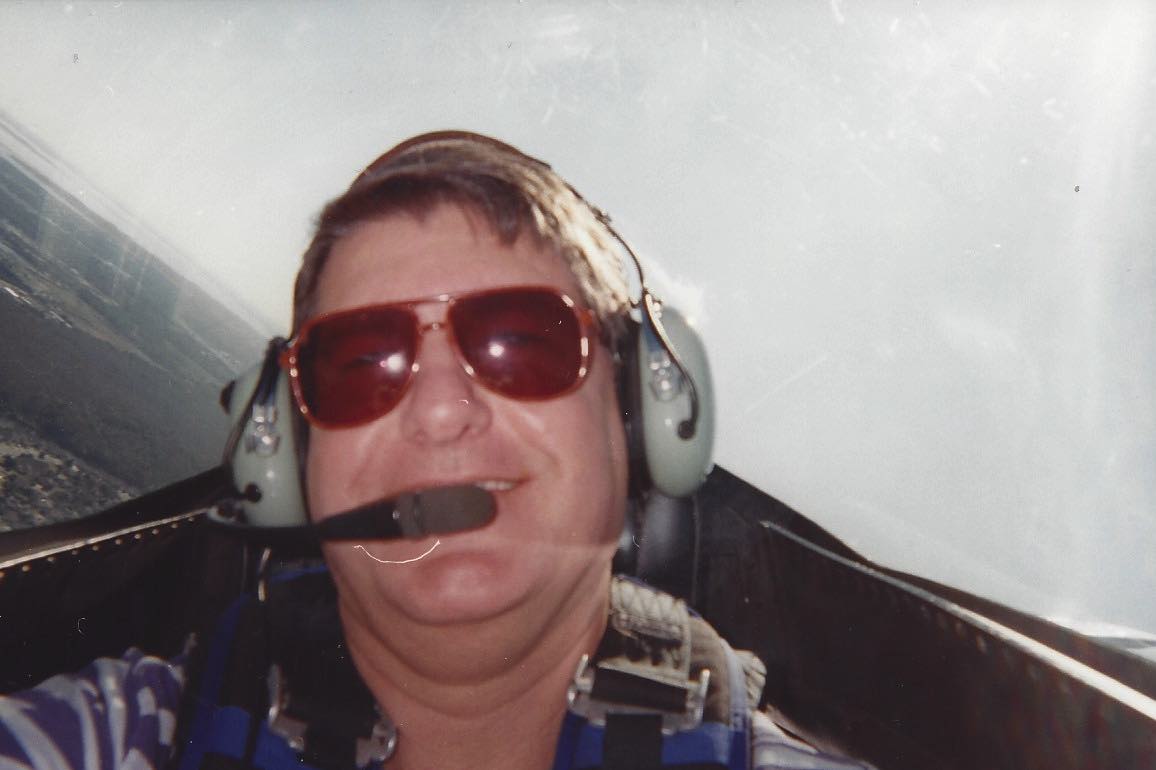 Corona Update
*US cases top 2.7 million, deaths at 129,000 and new cases are exploding in 25 states*New CDC Forecasts Calls for 250,000 US Deaths by August, or 2,500 a day *Arizona and Texas hospitals are getting overwhelmed, returning field hospitals*New wave is spreading to younger victims, so the death rate is falling under 1%*At least five companies are close to delivering a vaccine in a year, as trillions are poured into the sector*All companies will be involved in production to quicklyturn out one billion vaccine doses*A true vaccine is years off, or never
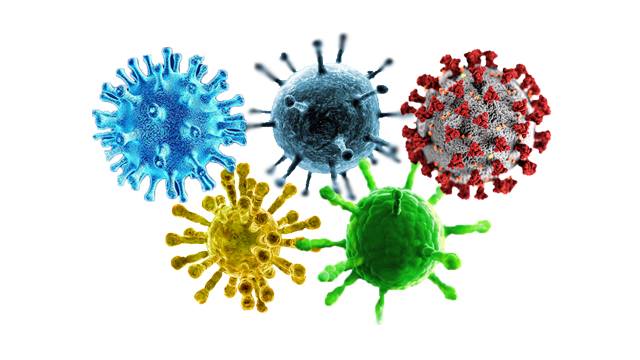 The Mad Hedge Profit PredictorMarket Timing Index-Bottom of Range-at to a “BUY”An artificial intelligence driven algorithm that analyzes 30 differenteconomic, technical, and momentum driven indicators
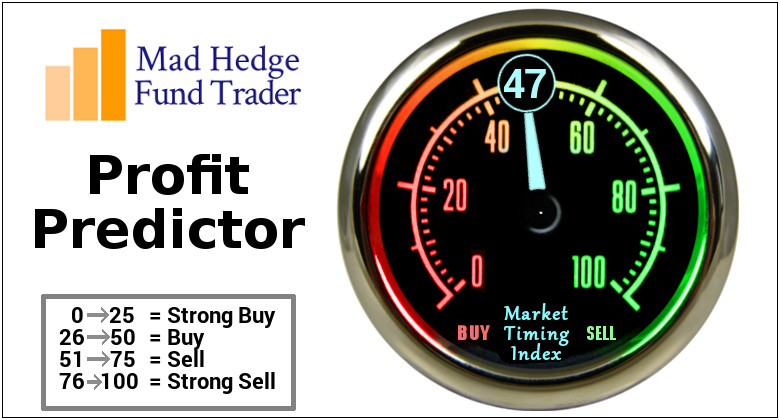 The Mad Hedge Profit PredictorFrom Extreme Overbought to Oversold
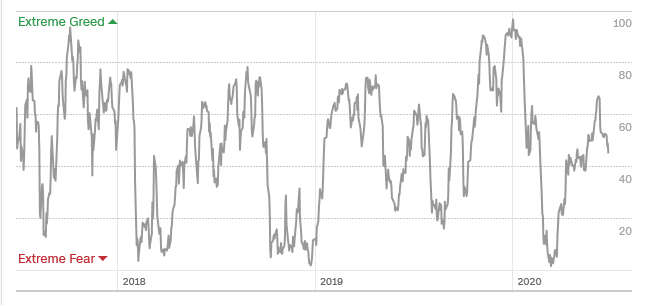 SELL
BUY
The Global Economy – From a “V” to a “W”
*Recovery is shifting from a “V” to a “W” as another wave of shutdowns hobbles the economy*The unemployment rate is about to soar, as PPP and state unemployment money runs out*The new Great Depression deepens, with 43 million new unemployed in ten weeks, and the Fed targeting 52 million. Some 20% of these jobs are never coming back*Weekly Jobless Claims Hit 1.5 Million, still falling but still horrendous. *Will the next $1 trillion stimulus package go straight into the stock market?
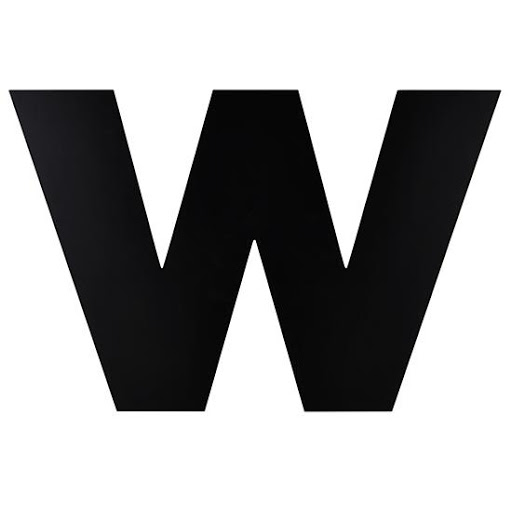 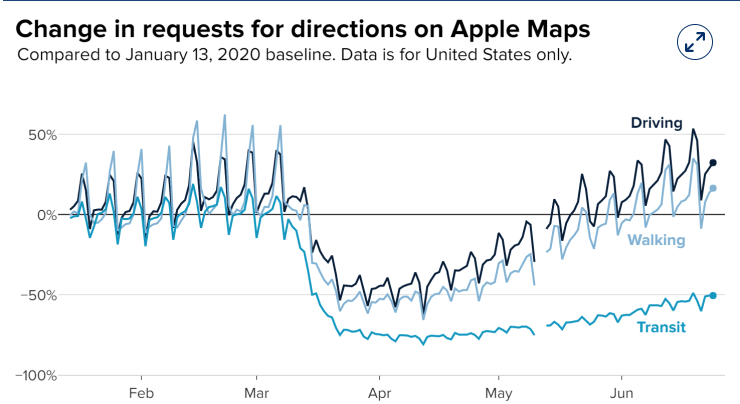 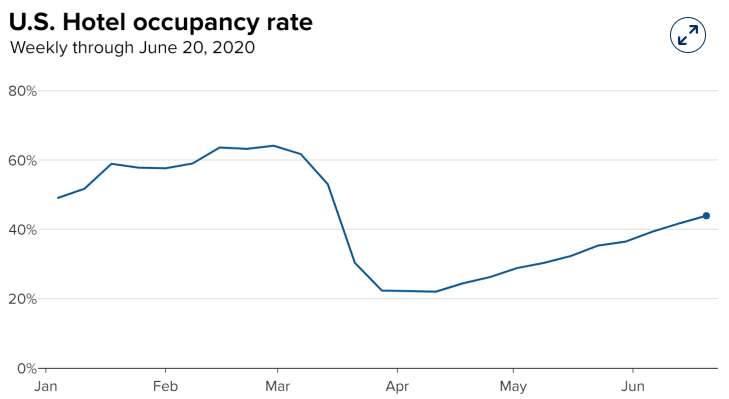 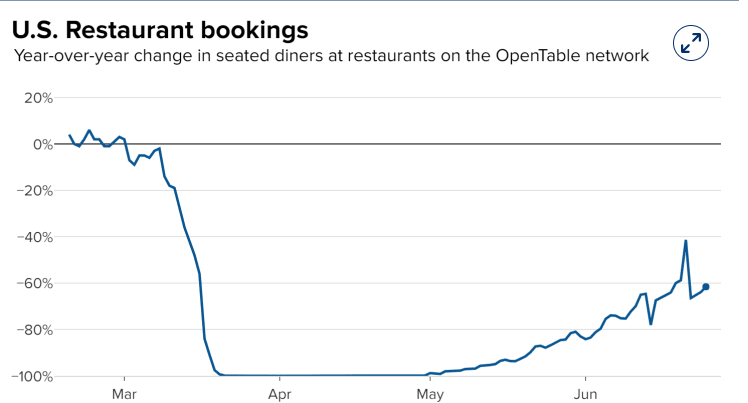 Weekly Jobless Claims - Disaster +1.5 Million to 44 million, One out of FourAlready Surpassed Great Depressions Peak
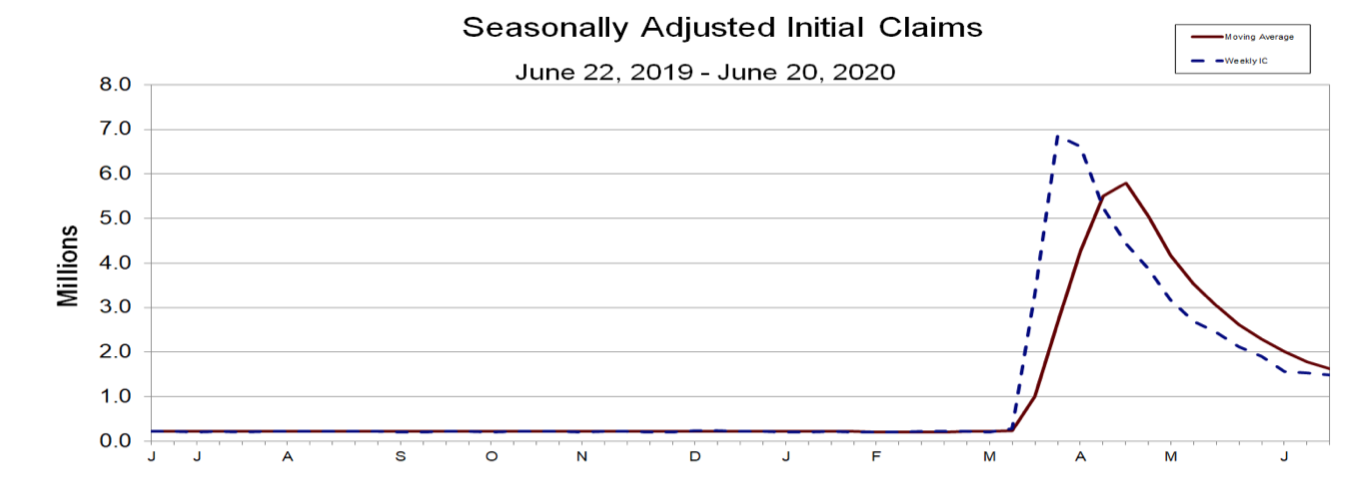 The Bill Davis ViewA $1,500 Upgrade for the Mad Day Trader Service
Stocks – The Reclosing Trade
*Corona fears trigger first market correction in three months, knocking 10% off (SPY), 4.8% off NASDAQ and that tells the whole story*Big short squeeze puts in a classic market top, with small lot retail buying as a turbocharger*Reopening sectors take biggest dive, like airlines, casinos, and cruise lines, then bounce back*Banks banned from paying dividends and buying back shares, *The market is not close to reflecting the long-term damage to the economy*We could be entering a wide $2,700 - $3,200 range until the election
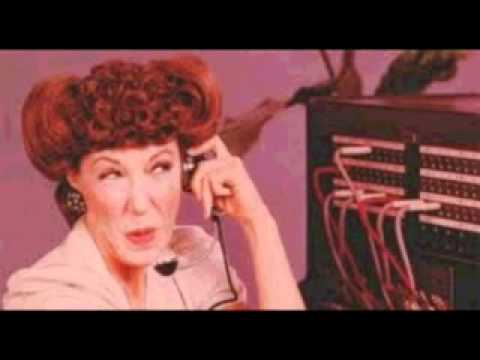 S&P 500 – Trending sidewaysstopped out of long 7/$320-$330 bear put spread  long 6/$235-$245 bull call spread took profits on long 4/$280-$290 bear put spreadtook profits on long 4/$275-$280 bear put spread
New Highs
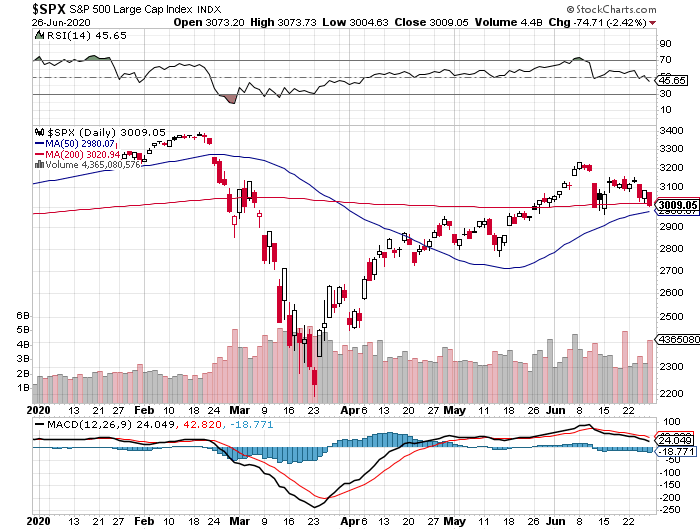 The Bottom2,700
ProShares Ultra Short S&P 500 (SDS)- a Great Hedge for long stocks and bondsLong 2X position has a hedge against longs and bond shorts
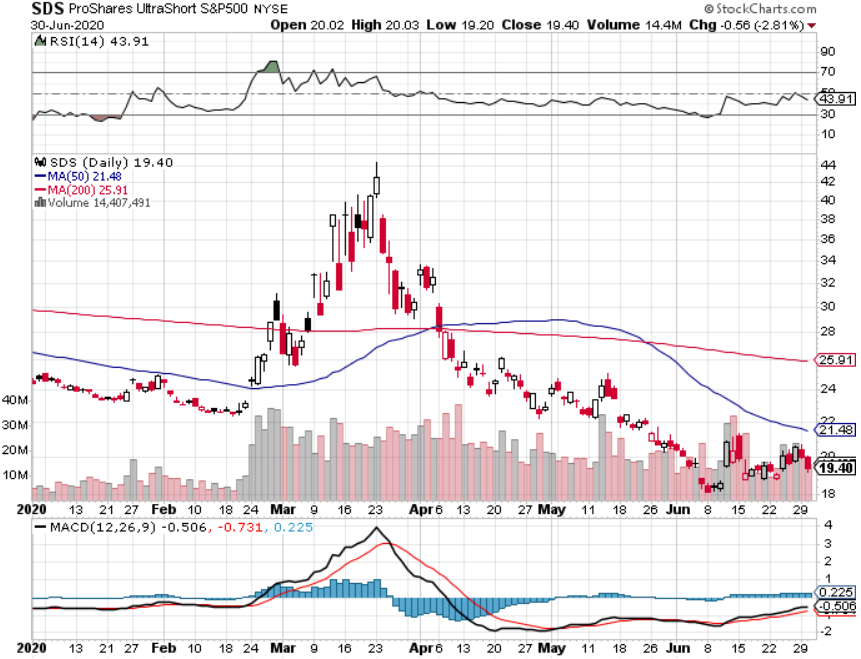 Dow Average ($INDU)-
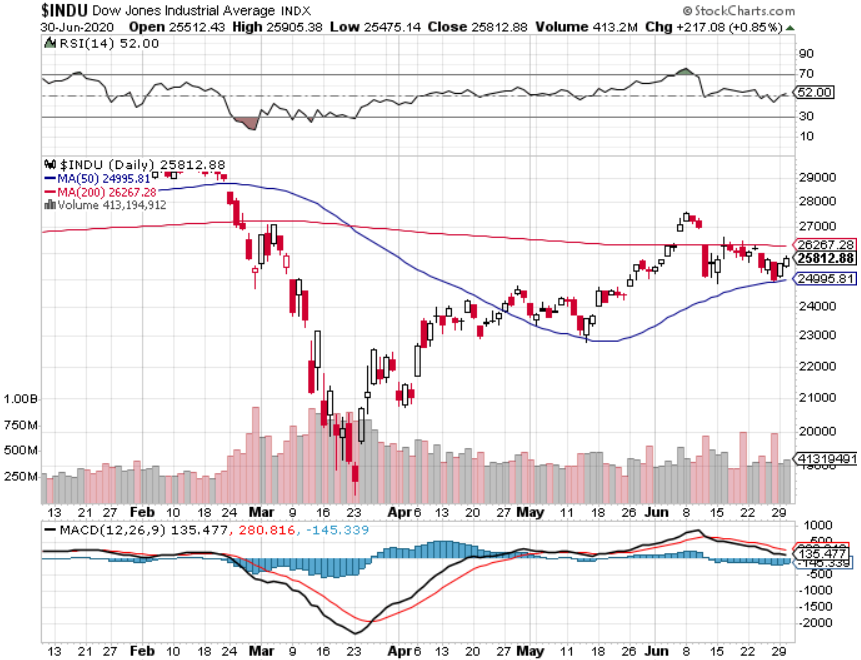 Russell 2000 (IWM)- took profits on Long 10/$137-$142 vertical bull call spreadtook profits on Long 10/$153-$156 vertical bear put spread
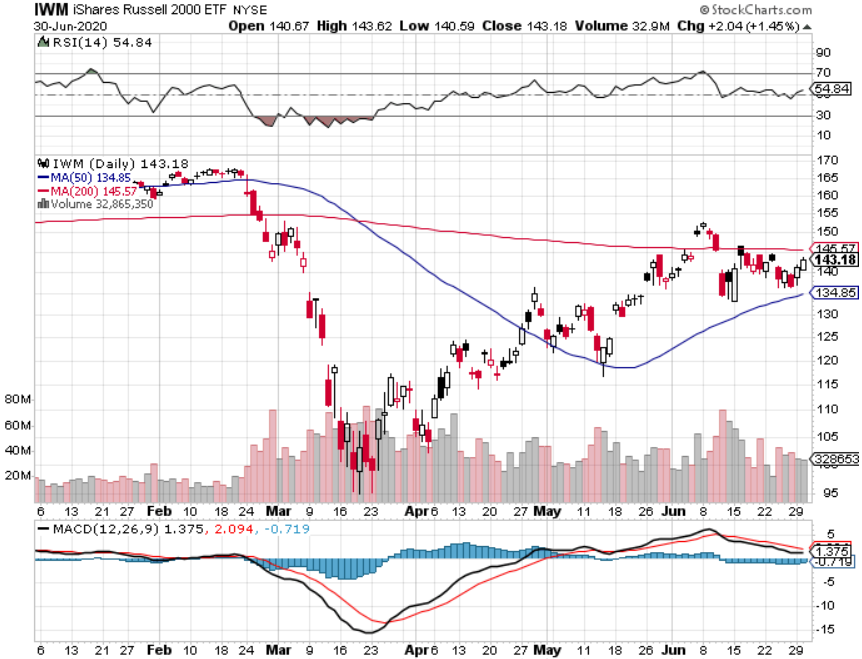 NASDAQ ($COMPQ) – Peaking Out
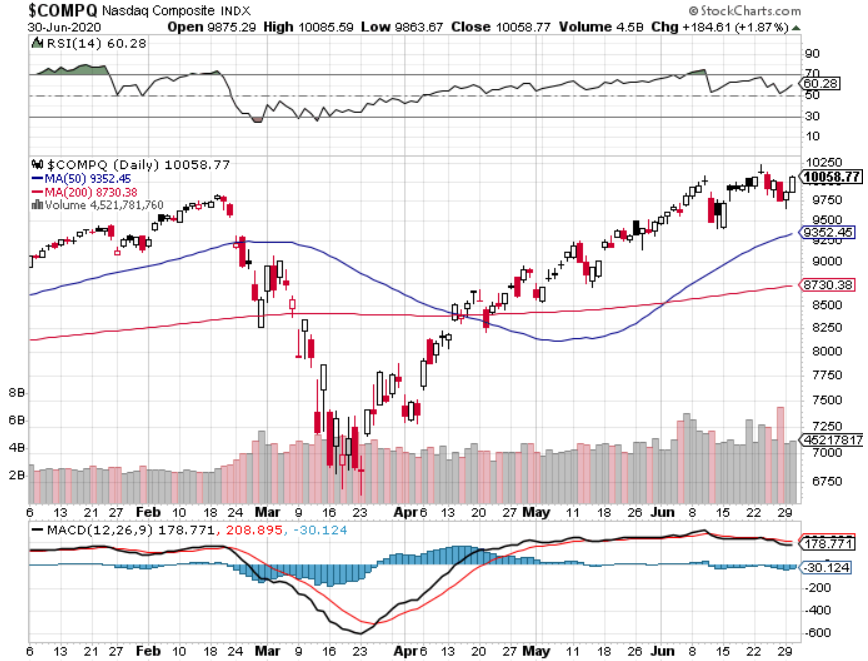 (VIX)-Big Rally
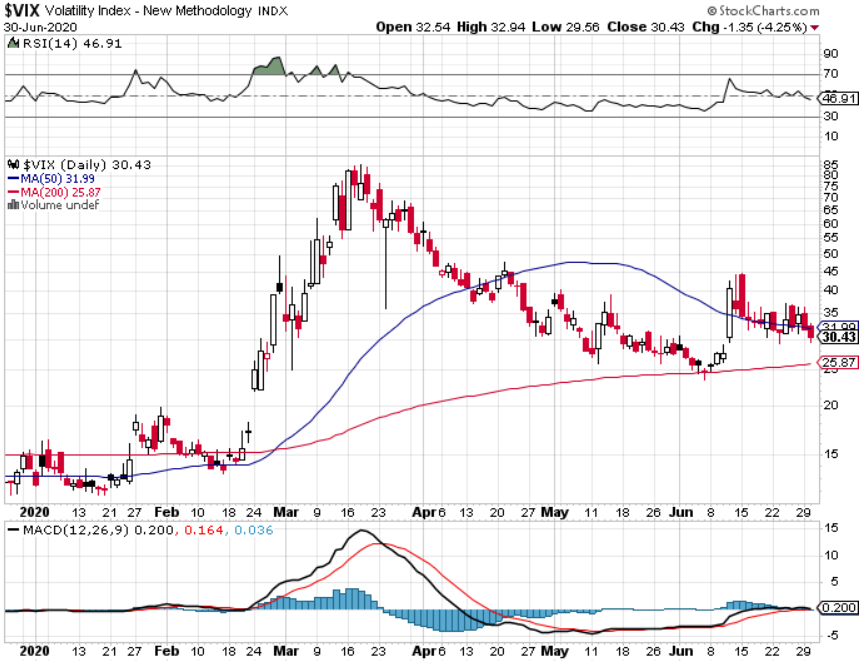 (VXX)- Sell Rallies-Down $85 to $26 from topstopped out of long 1/2021 $16 putsstopped out of long 1/2021 $24 puts
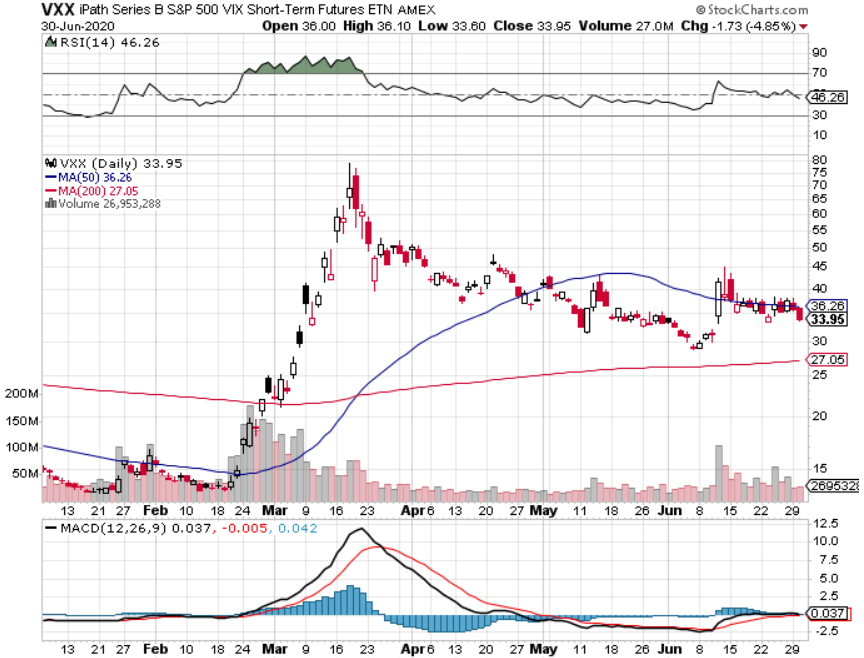 Microsoft (MSFT)- Earnings beat- Looking for Another Entry PointStopped out of long 4/$120-$130 call spreadtook profit on long 4/$120-$130 call spread stop loss on long 12/$170-$180 call spread took profits on long 12/$135-$138 call spread
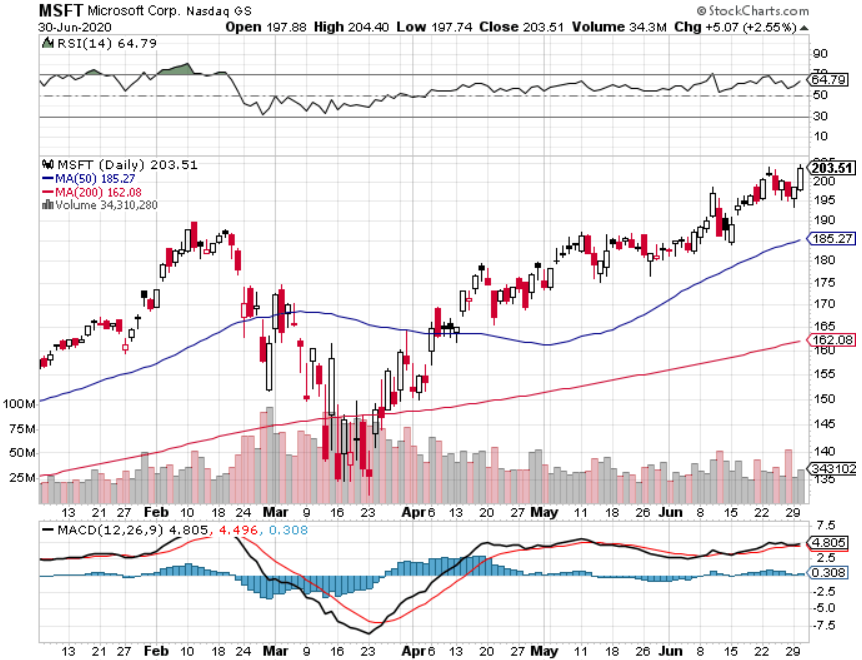 Facebook (FB)- Breaking Down on Ad Boycottstopped out of Long 9/$190-$200 vertical bear put spreadtook profits on Long 9/$145-$155 vertical bull call spreadtook profits on Long 9/$150-$160 vertical bull call spreadtook profits on Long 8/$167.50-$172.50 vertical bull call spread
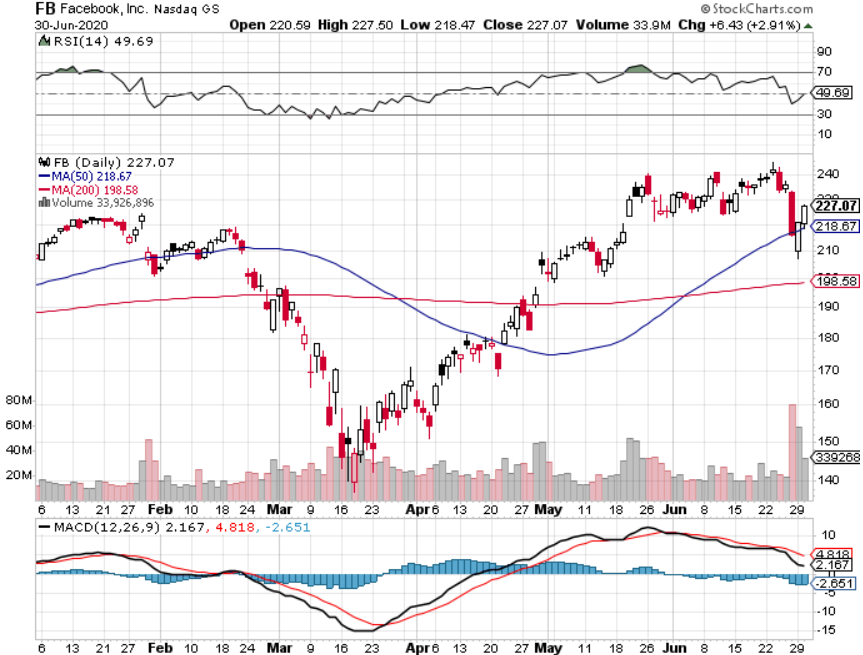 Apple (AAPL)- New Highslong 7/$320-$330 call spreadtook profits on long 4/24/$250-$260 call spreadtook profits on long 5/$250-$260 call spreadtook profits on long 4/$250-$260 call spreadtook profits on long 3/$250-$260 call spread
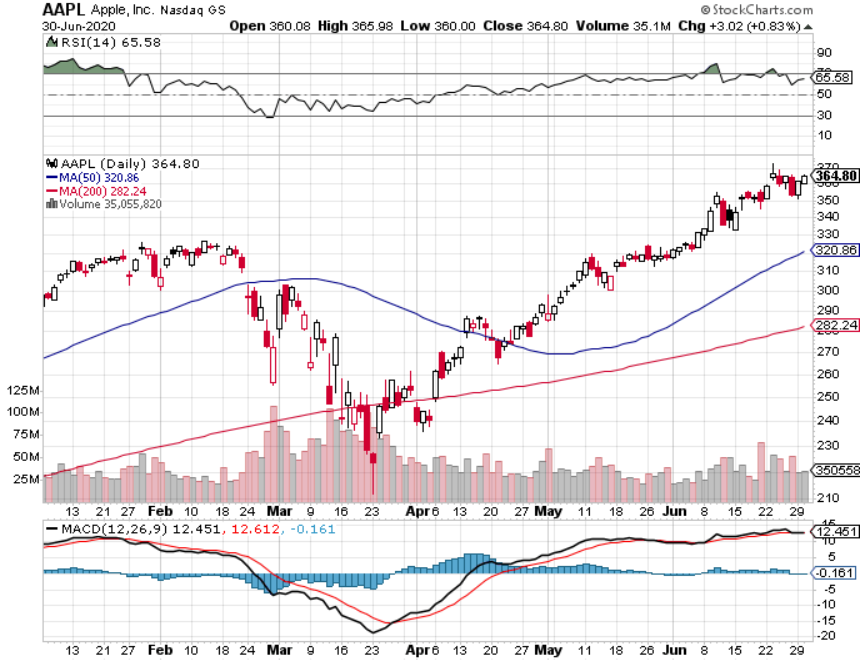 Alphabet (GOOGL) – Europe Antitrusttook profits on long 12/$1,200-$1,230 bull call spreadtook profits on long 9/$1,030-$1,080 vertical bull call spreadstopped out of long 5/$1,100-$1,130 bull call spreadtook profits on long 4/$1,080-$1,120 bull call spread
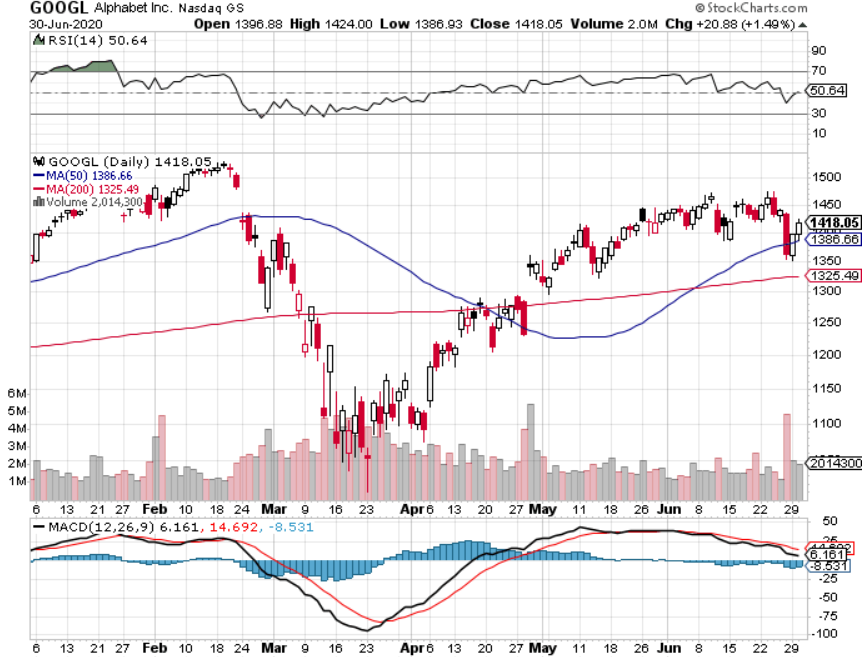 Amazon (AMZN) – New Highslong 4/$1,500-$1,550 bull call spreadtook profits on long 4/$1,600-$1,650 bull call spreadstopped out of long 3/$1,700-$1,800 bull call spread took profits on 9/$1,500-$1,500 bull call spread
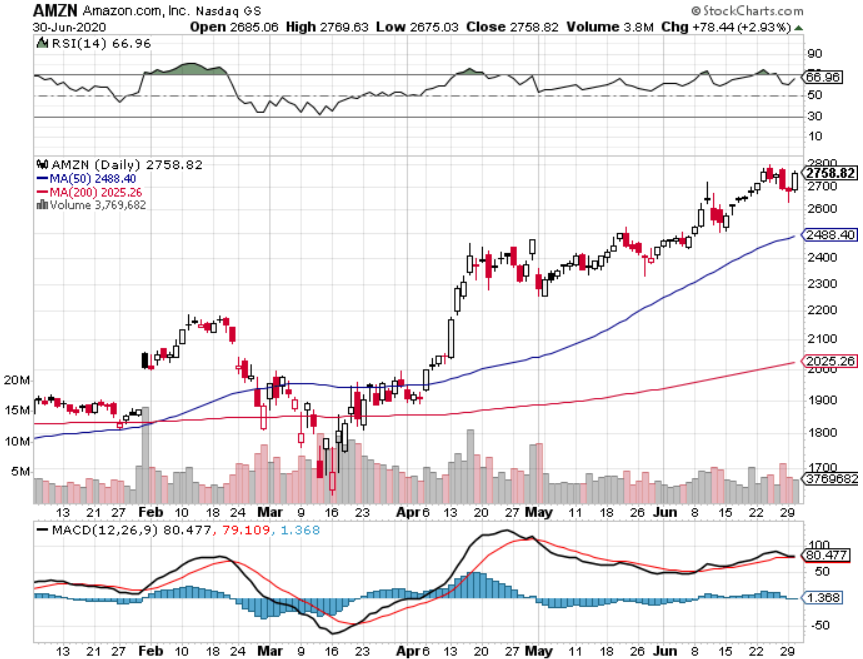 ProShares Ultra Technology (ROM) – Up 110% in 10 Weeksstopped out of long at $100.10
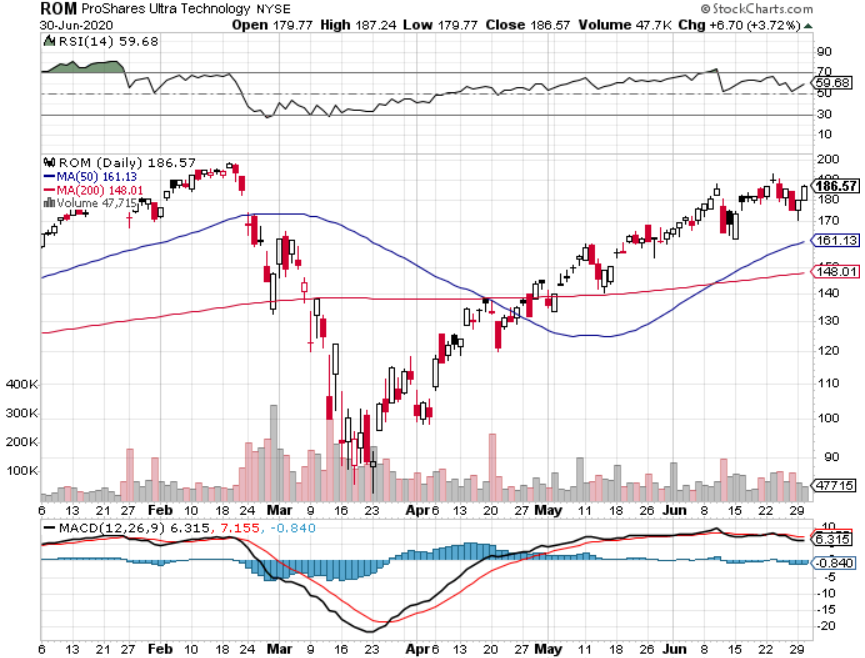 PayPal (PYPL)-Fintech Rulestook profits on long 4/$90-$95 call spread
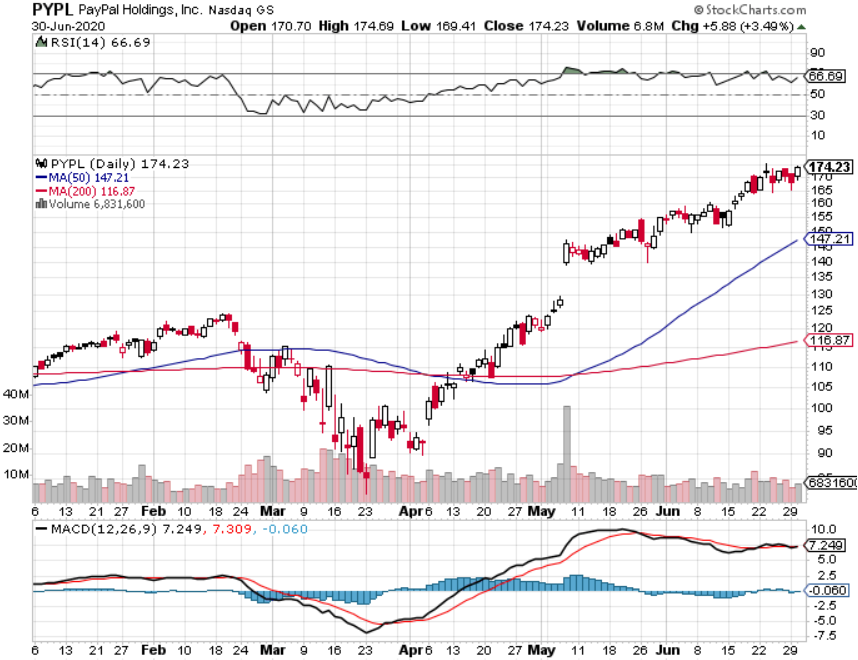 NVIDIA (NVDA) – New Highs on 39% Jump in Earnings
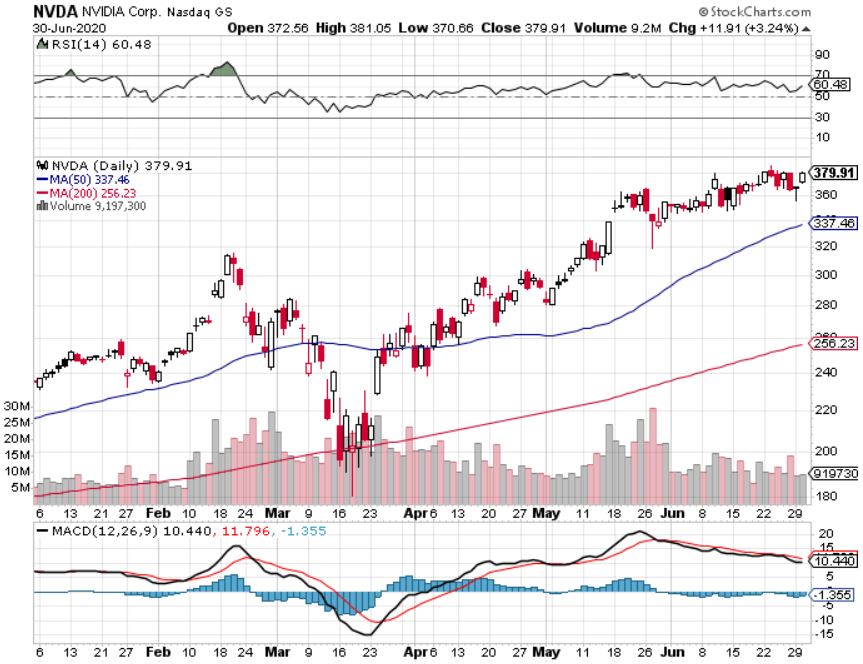 Micron Technology (MU)-Ditto
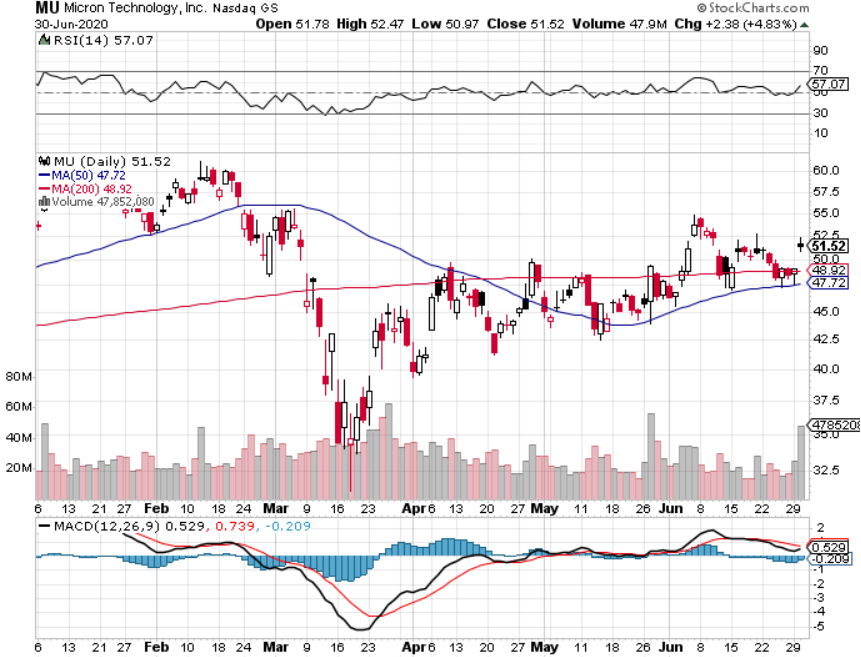 Salesforce (CRM)- Massive Online Migrationtook profits on long 9/$125-$130 vertical bull call spreadtook profits on long 8/$125-$130 vertical bull call spreadtook profits on long 2/$105-$115 call spread
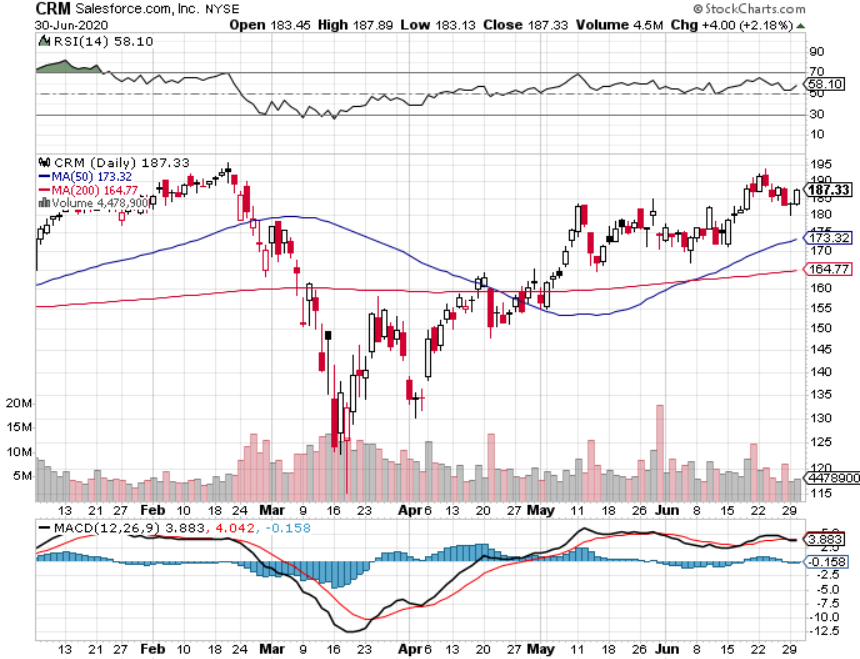 Boeing (BA) –GM Or Bank Style Takeover?737 MAX production shutdown-Criminal investigationtook profits on long 2/$270-$280 call spreadtook profits on long 12/$310-$330 call spreadtook profits on long 4/$300-$310 call spreadtook profits on long 4/$315-$335 call spread
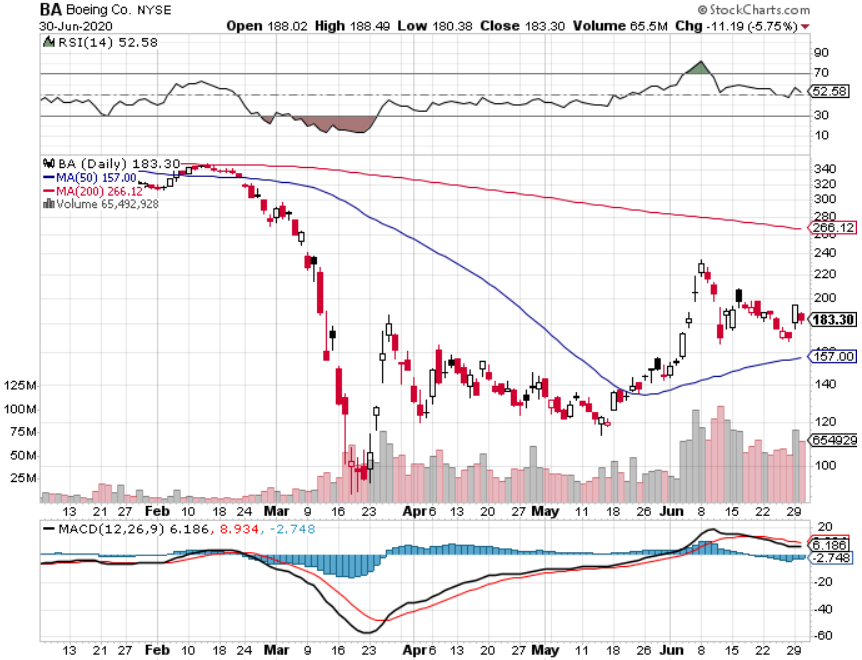 Walt Disney (DIS)- Corona Hitlong 9/$120-$125 put spread took profits on long 6/$85-$90 call spread
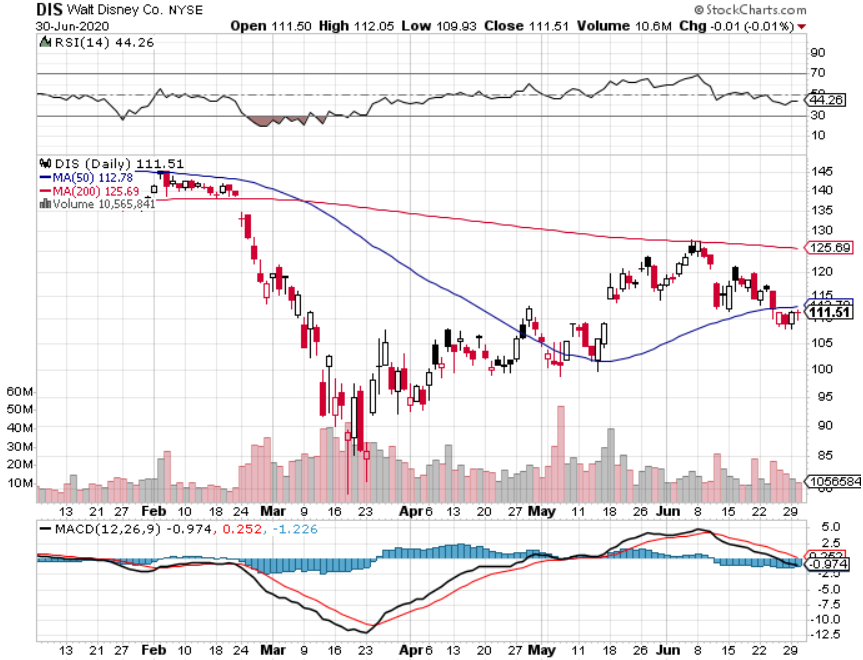 Adobe (ADBE)-The Quality Non-China tech play
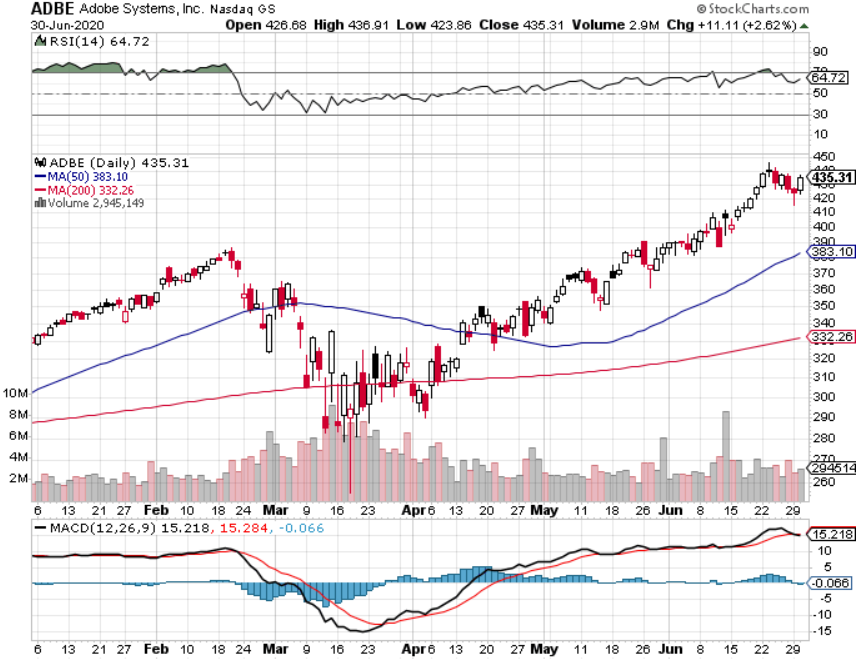 Industrials Sector SPDR (XLI)-(GE), (MMM), (UNP), (UTX), (BA), (HON)
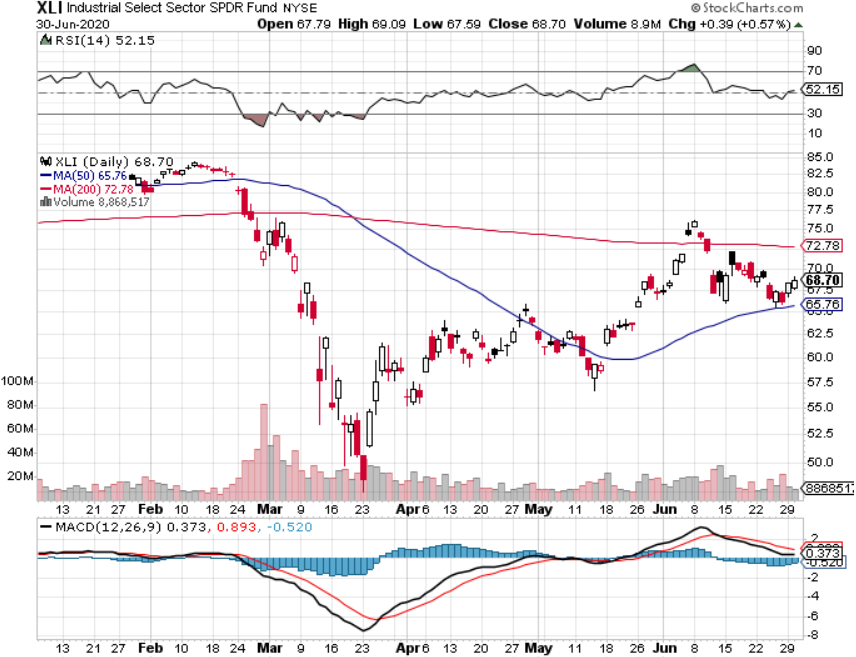 US Steel (X)-Tariffs Trouble
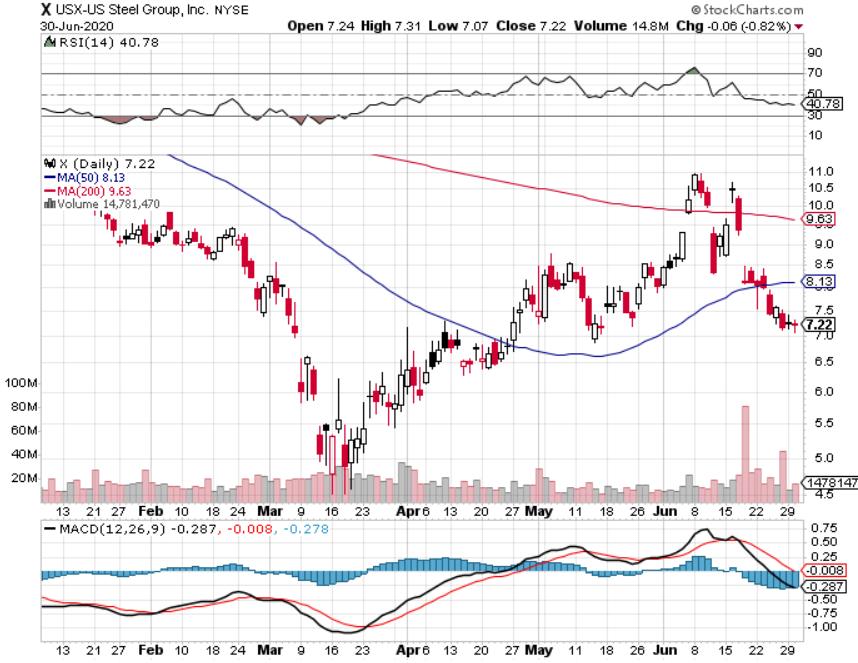 Wal-Mart (WMT)-Hiring 150,000took profit on Long 11/$125-$130 bear put spreadtook profit on Long 10/$119-$121 bear put spreadtook profits on Long 8/$114-$117 bear put spread
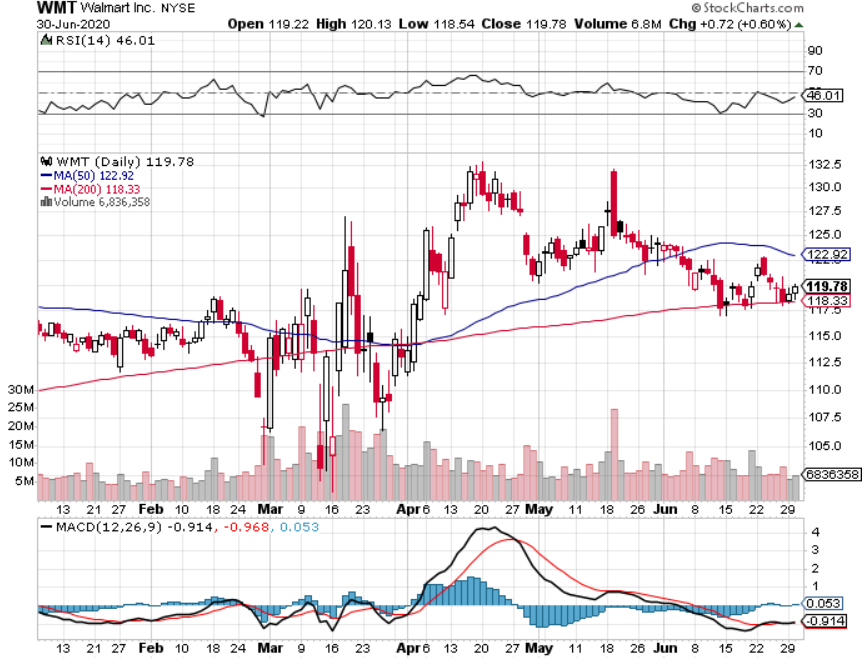 Macys’ (M) – $4.5 Billion Loantook profits on Long 8/$23-$25 bear put spread
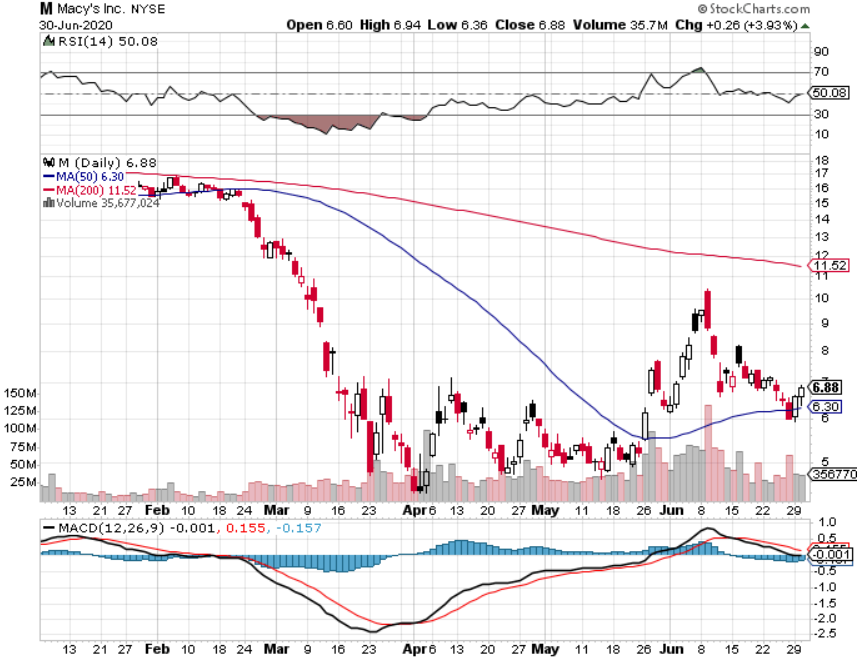 Tesla (TSLA)-New HighsModel Y will be a blockbusterstopped out of long 6/$260-$270 put spreadtook profits on long 6/$140-$150 call spreadtook profits on long 6/$240-$250 put spread
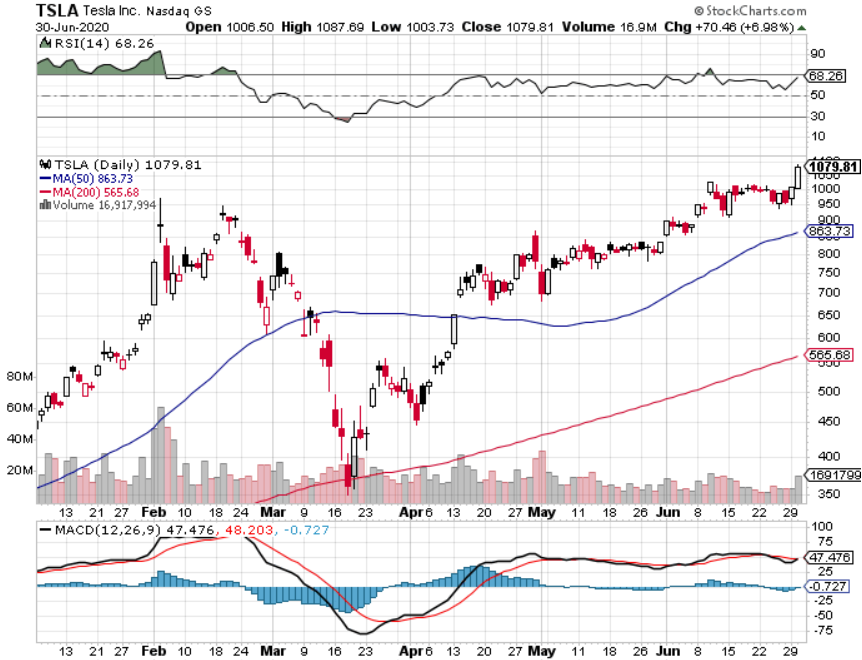 Southwest Airlines (LUV) – Warren Buffett big seller
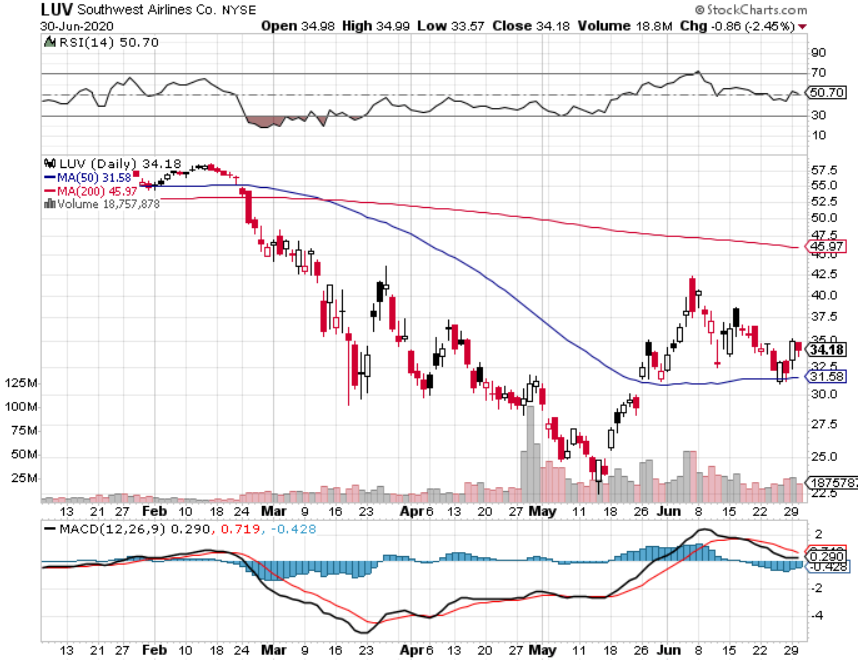 Delta Airlines (DAL) – Warren Buffett big seller
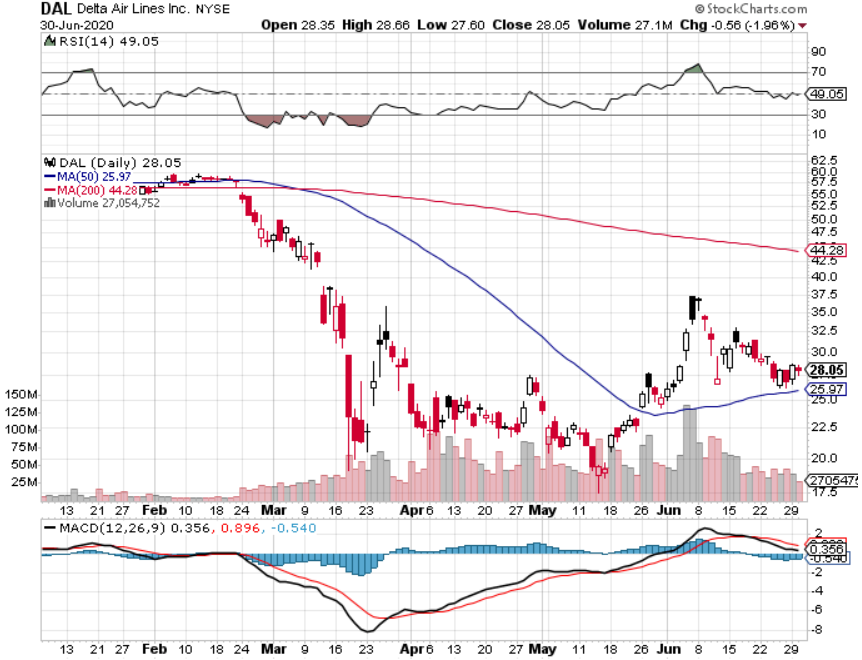 Transports Sector SPDR (XTN)- Worst Hit Sector(ALGT),  (ALK), (JBLU), (LUV), (CHRW), (DAL)
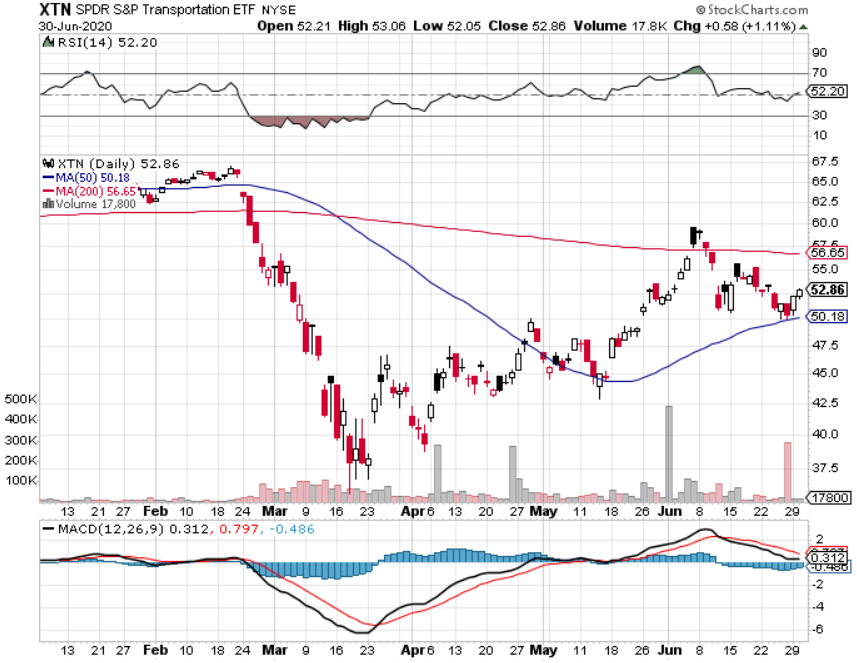 Health Care Sector (XLV), (RXL)-New Highs(JNJ), (PFE), (MRK), (GILD), (ACT), (AMGN)The new favorite sector
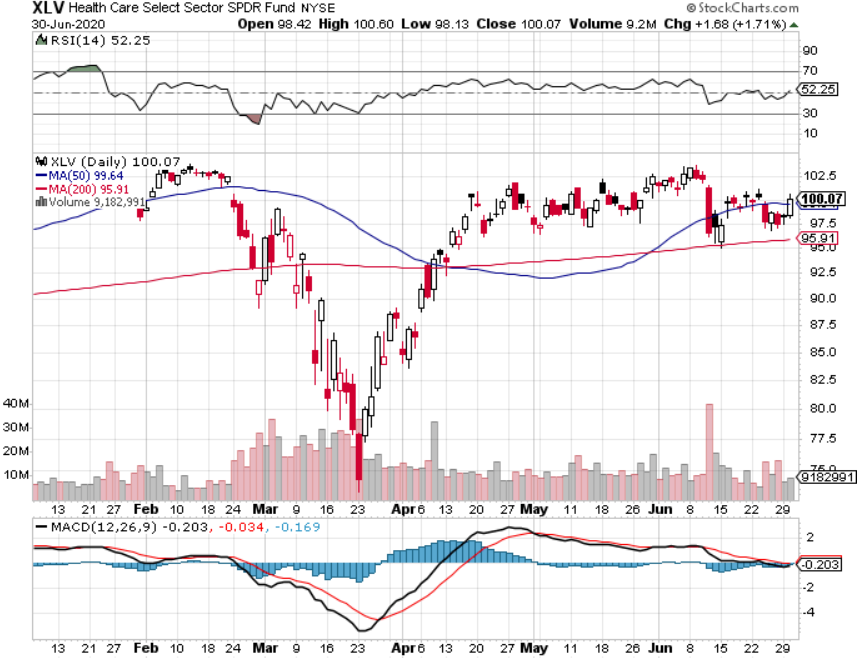 Amgen (AMGN)
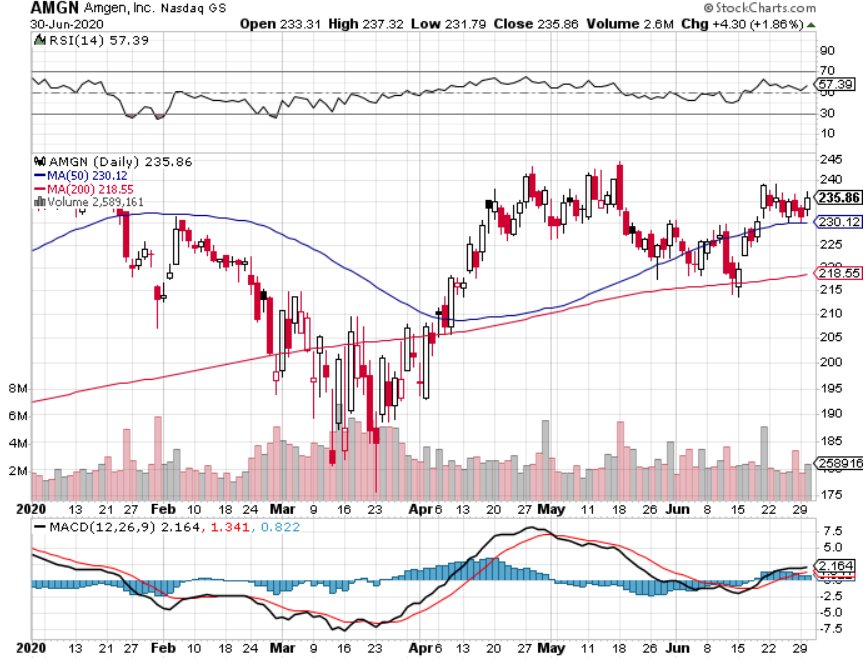 Seattle Genetics (SGEN)long 7/$140-$145 call spread
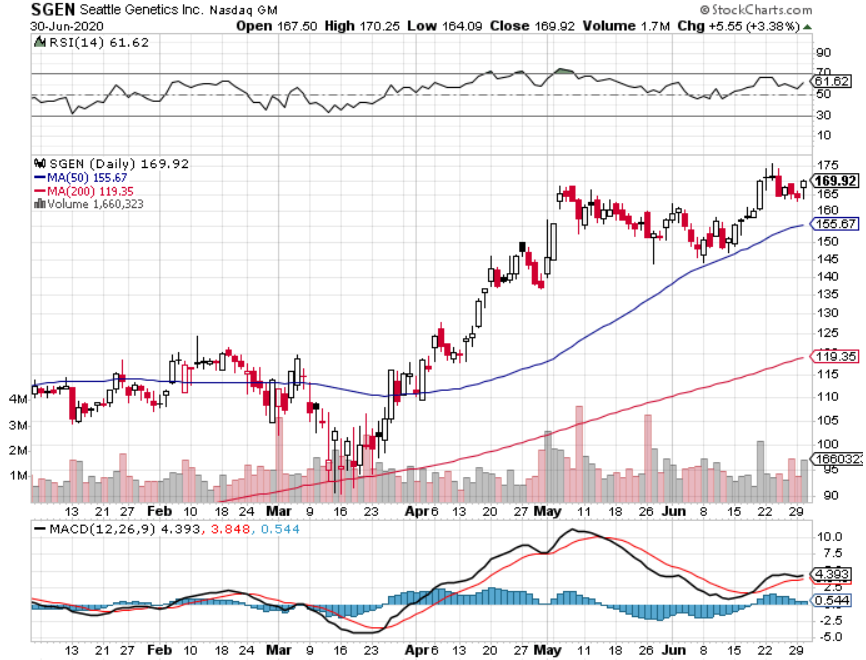 Illumina (ILMN)long 7/$320-$330 call spread
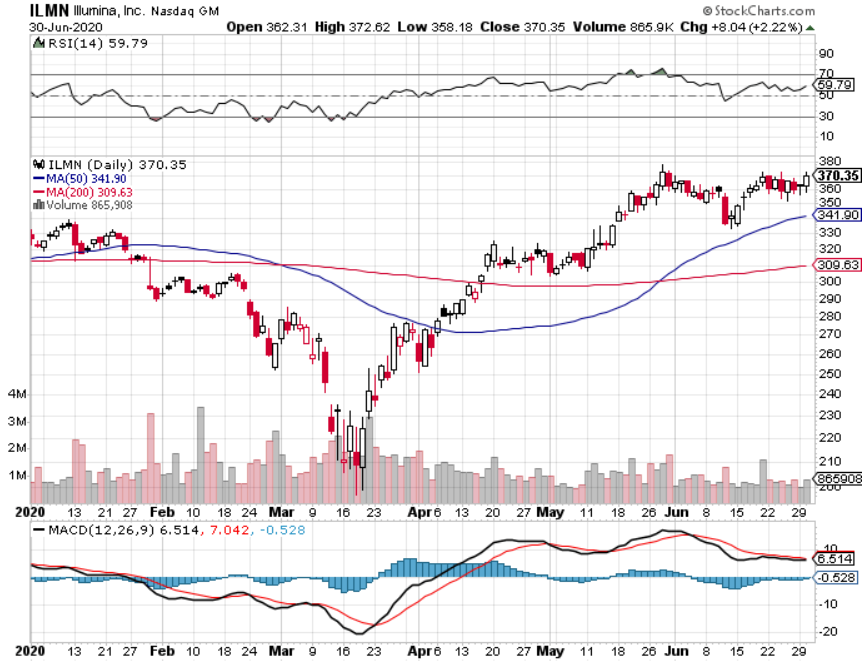 CRISPR Therapeutics (CRSP)
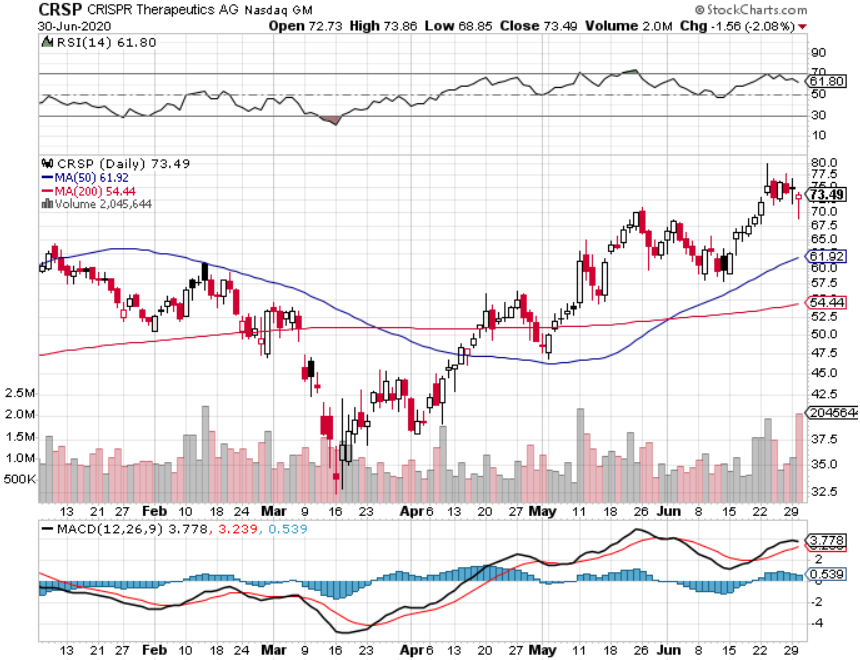 Goldman Sachs (GS) – Trading Volume Burst
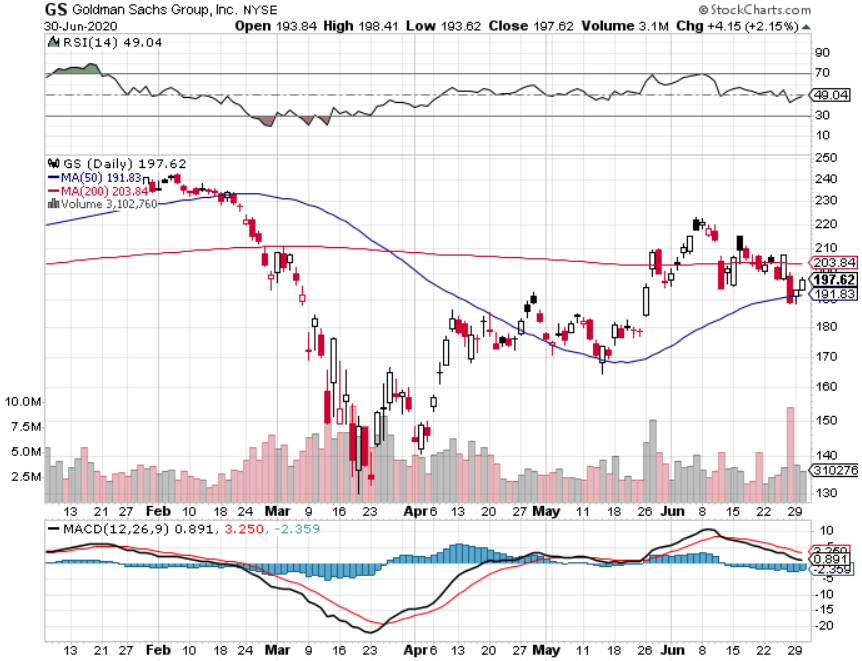 Palo Alto Networks (PANW)-Hacking never goes out of fashion
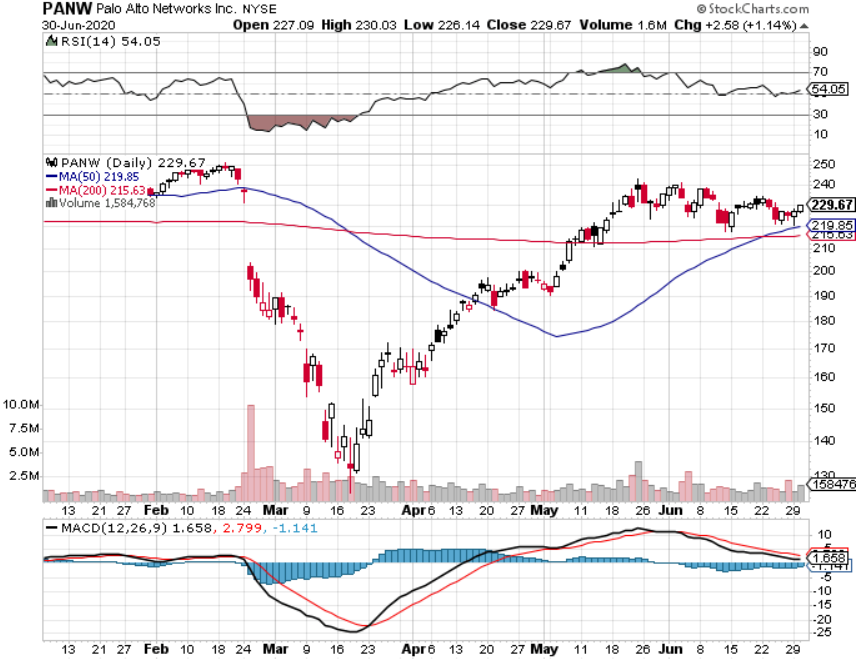 Consumer Discretionary SPDR (XLY)(DIS), (AMZN), (HD), (CMCSA), (MCD), (SBUX)
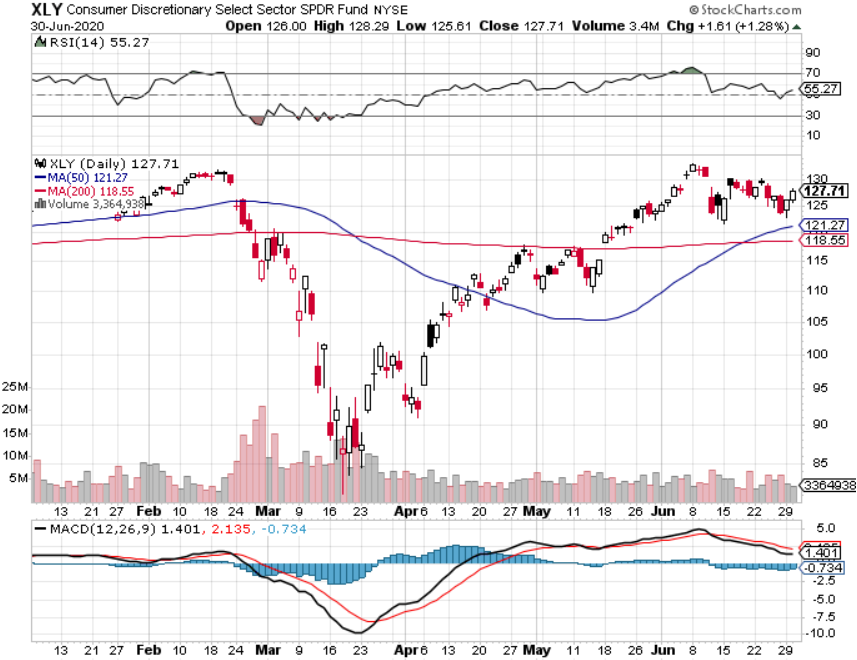 Europe Hedged Equity (HEDJ)-
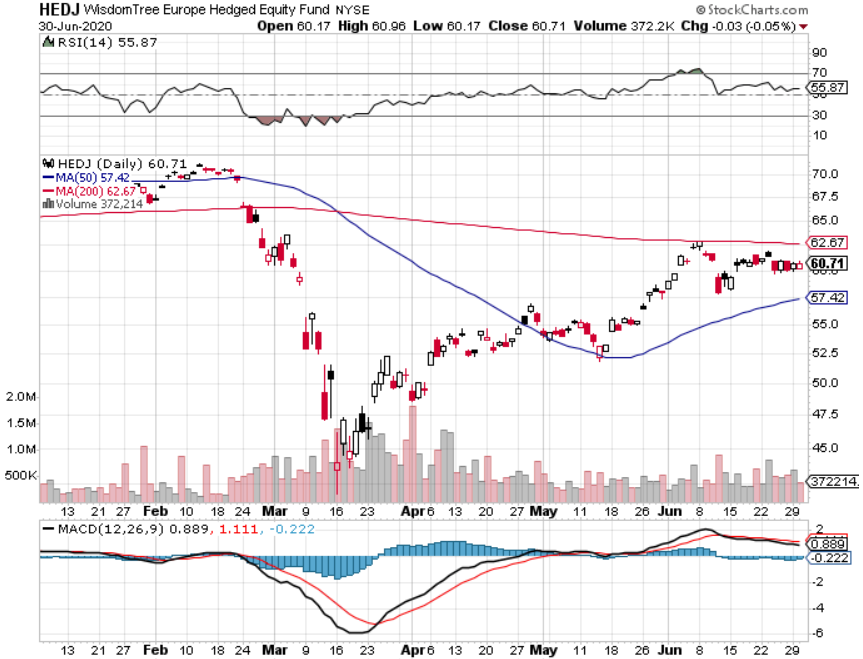 Japan (DXJ)-
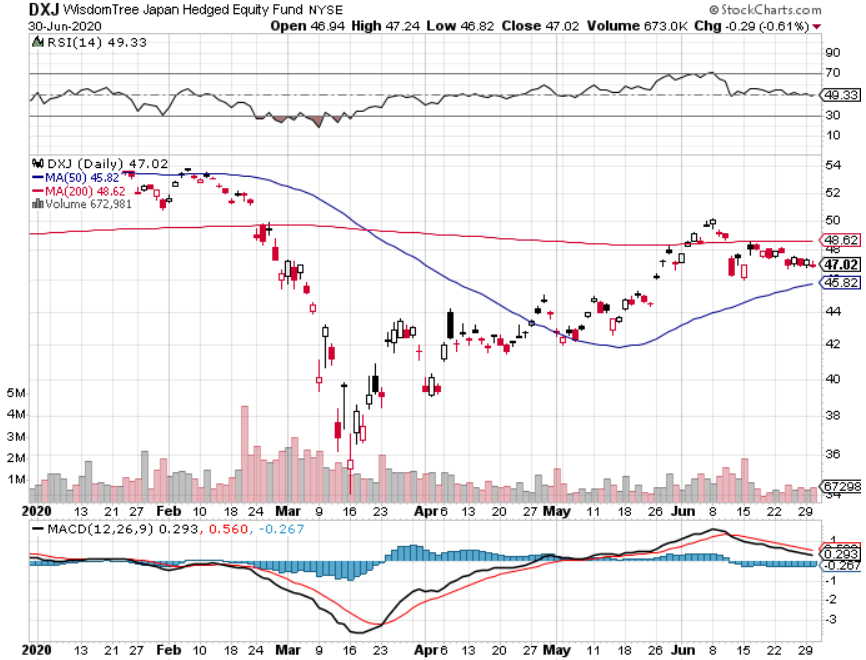 Emerging Markets (EEM)-  Weak Dollar Play
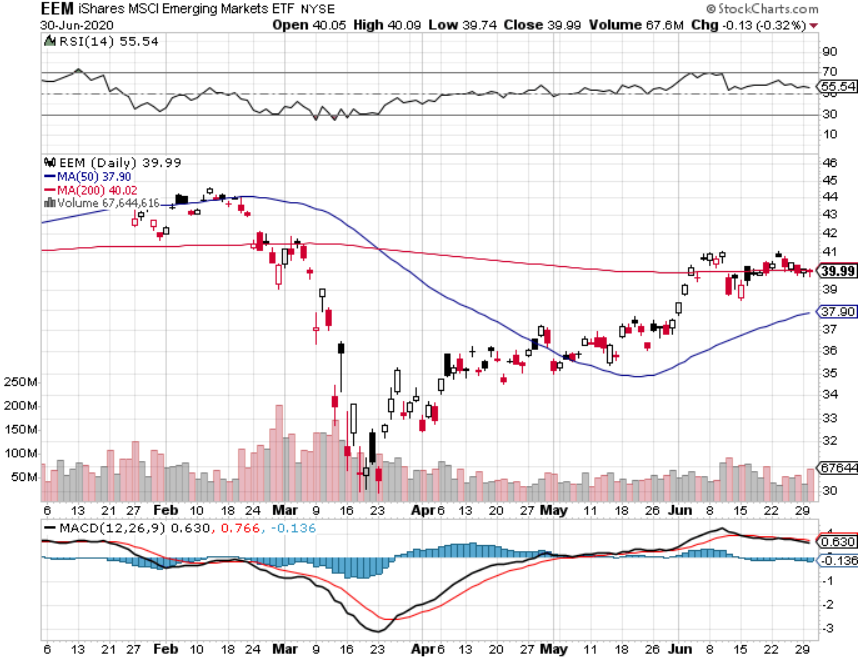 Bonds – The Reclosing Trade is On
*Shift from a “V” to a “W” recovery delivers 12-point short covering rally in bonds*We took profits on ten short bond positions and have only one left, then made money with two long positions*Largest five-year bond issue in history comes off without a hitch*Powell says he won’t raise short term rates for three years*Another short selling opportunity of the century is in play, once corona cases peak out again*US Treasury bond fund (TLT) could plunge from $180 to $105, taking interest rates from 0.31% to 3.25%*Bottom line: sell short every major rally in the (TLT)
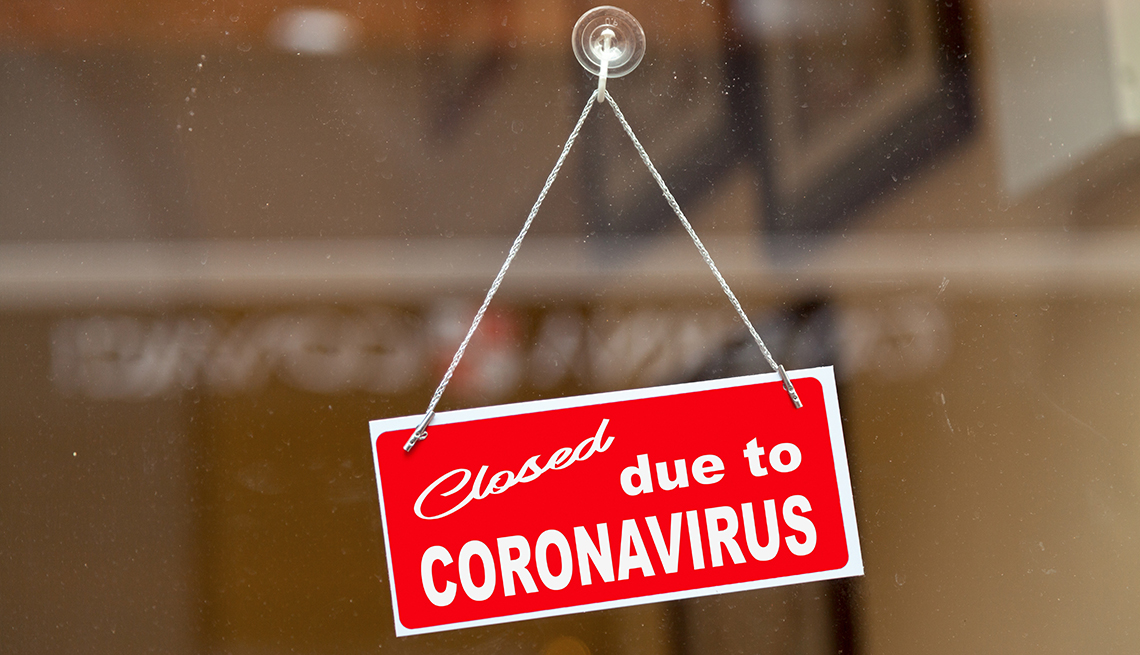 Treasury ETF (TLT) – Huge Short Playlong 7/$168-$171 put spreadlong 7/$151-$154 call spreadtook profits on long 7/$172-$175 put spreadtook profits on long 6/$175-$180 put spreadstopped out of long 7/$165-$168 put spread
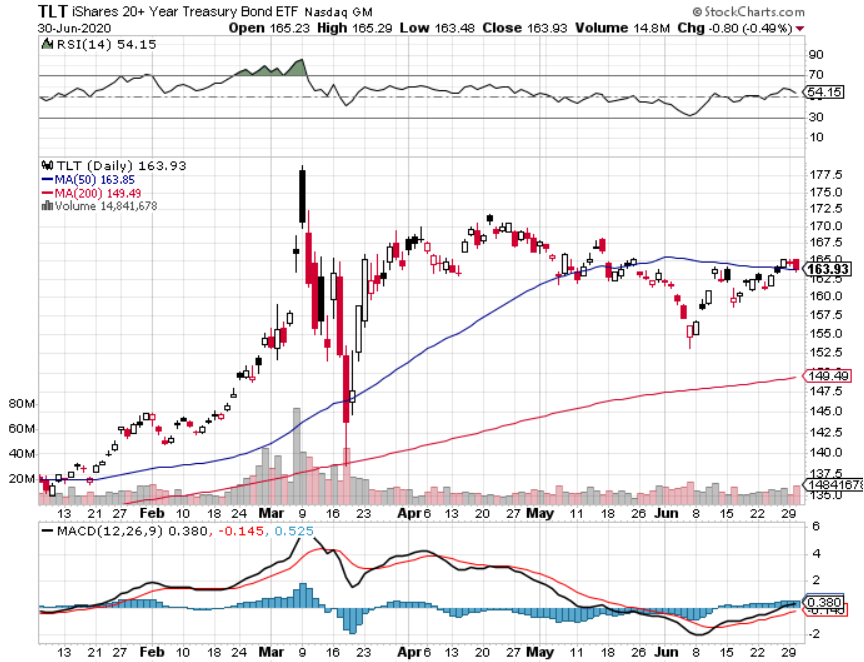 Ten Year Treasury Yield ($TNX) – 0.62%
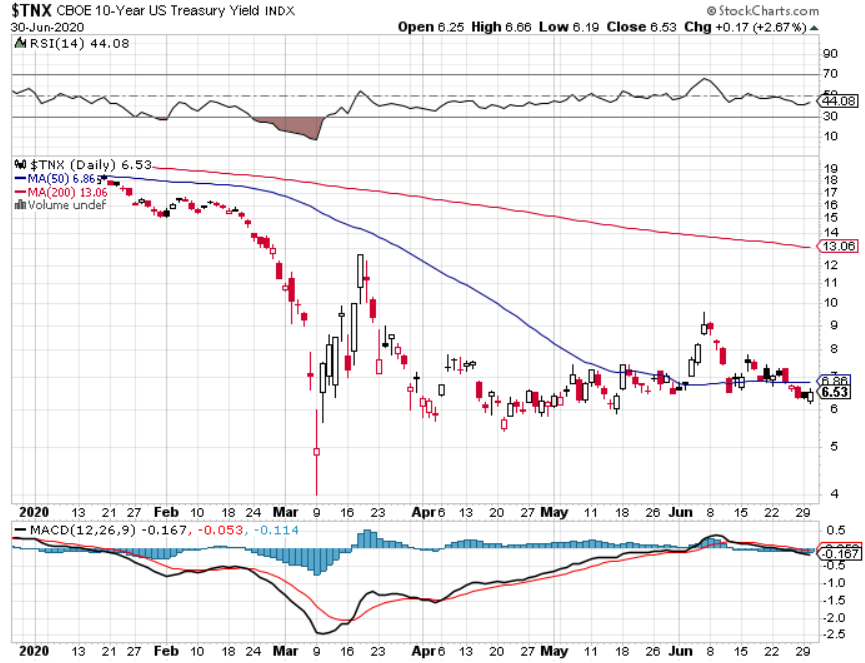 Junk Bonds (HYG) 5.90% Yield to Maturitybig jump in spreads on stock selloff and recession fears
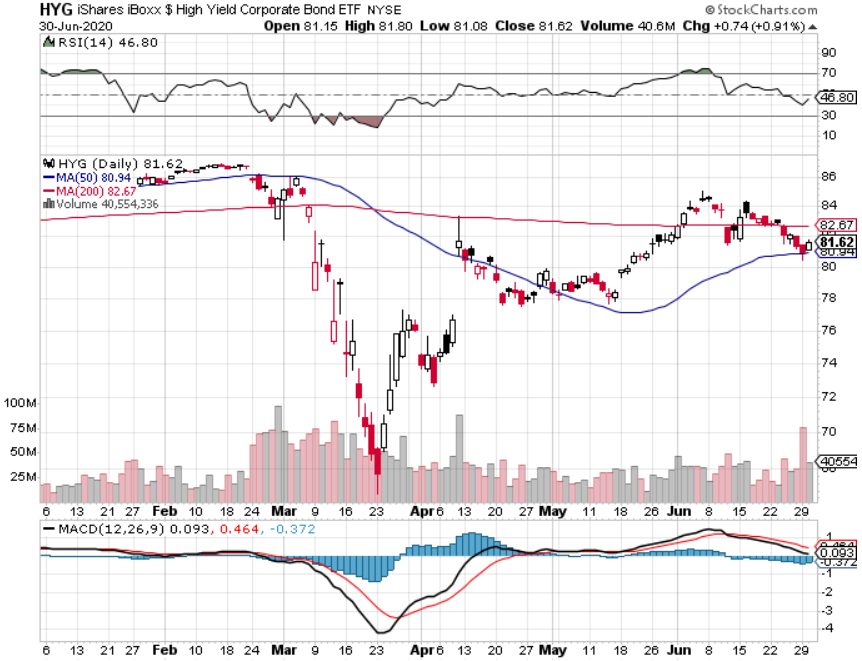 2X Short Treasuries (TBT)- 2 Month Bottoming Process
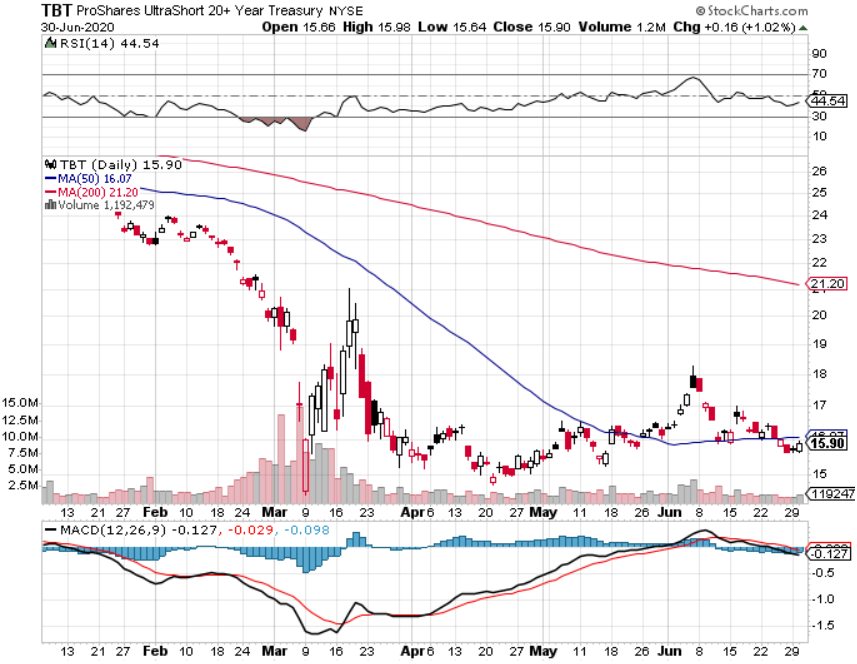 Emerging Market Debt (ELD) 4.77% Yield-
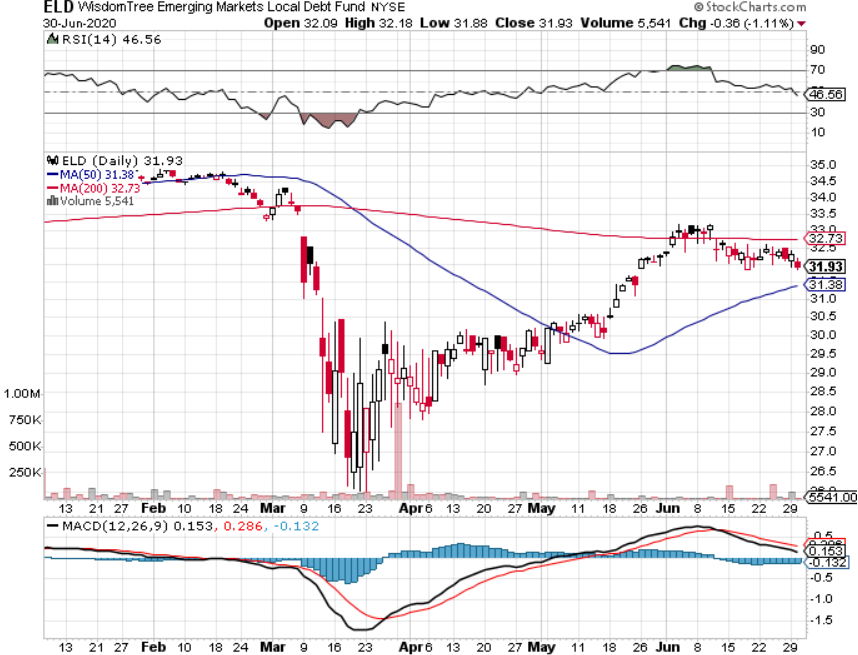 Municipal Bonds (MUB) – 1.41%  Mix of AAA, AA, and A rated bonds
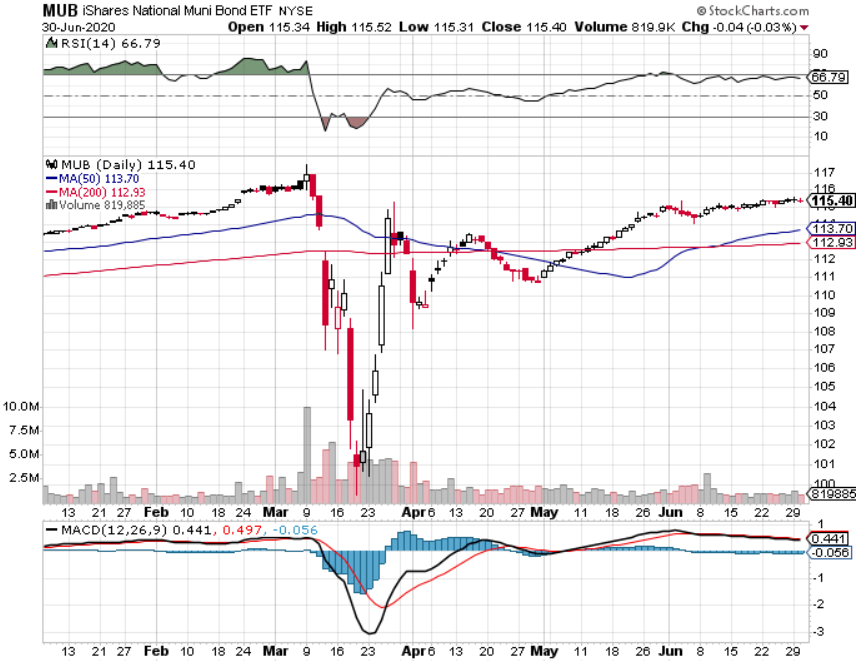 Foreign Currencies – Dollar Rebound
*US Dollar stabilizes on “RISK OFF” bid*Massive QE and bond issuance is sucking the life out of the Greenback*Euro double top?*Profit taking hits British pound*Bitcoin hanging on to $10,000 on supply restriction and miner payout cut*Aussie dollar consolidates strength*Keep selling short all  US dollar rallies, its yield support is gone forever
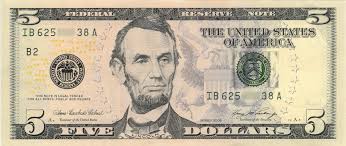 Japanese Yen (FXY), (YCS)
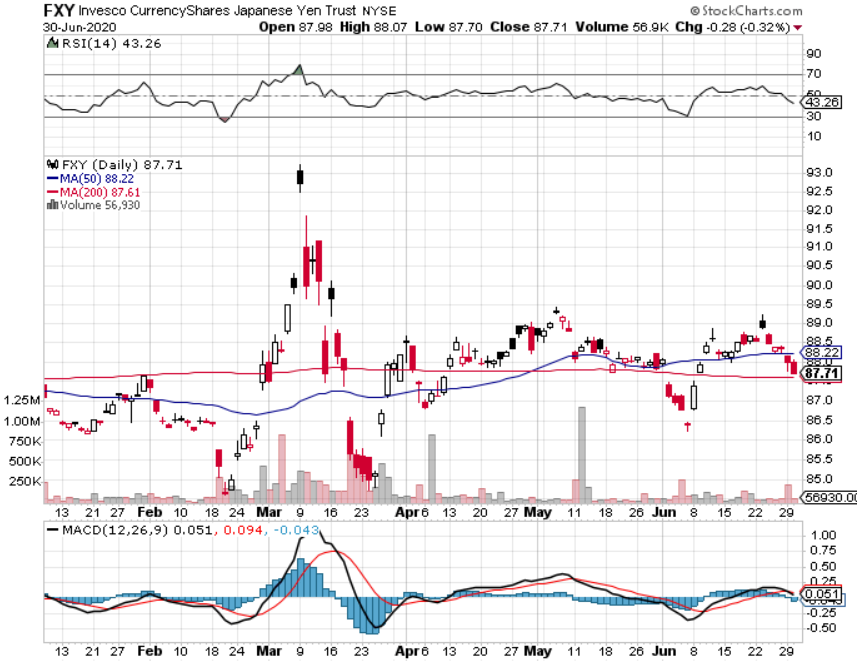 Euro ($XEU), (FXE), (EUO)-
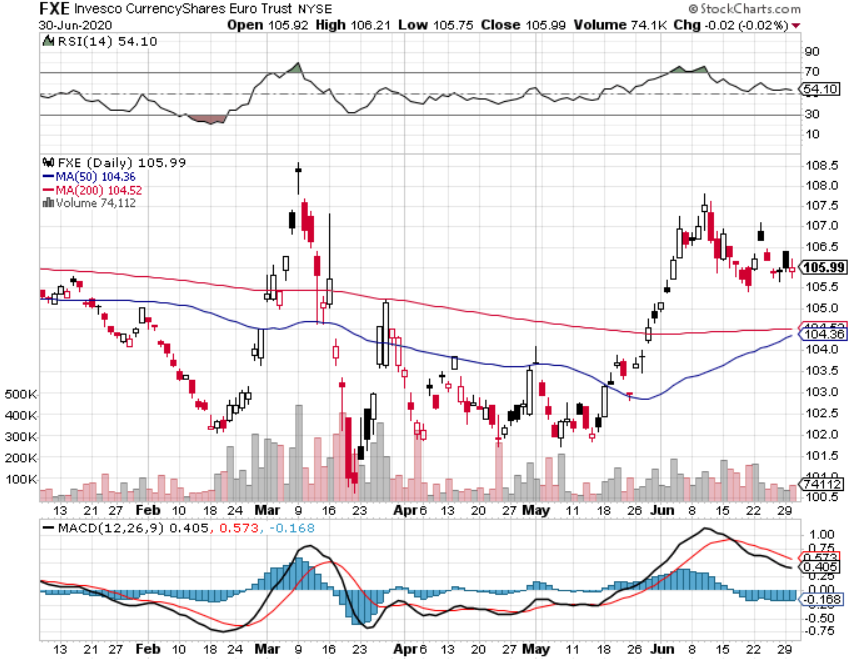 British Pound (FXB)-
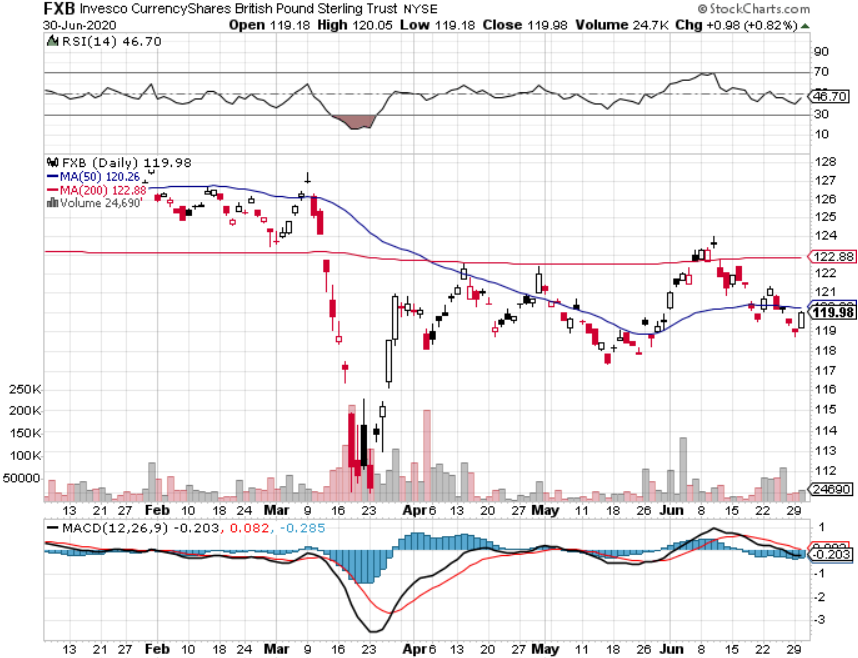 Australian Dollar (FXA)- The Global Recovery Playtook profits on long 8/$67-$69 call spread
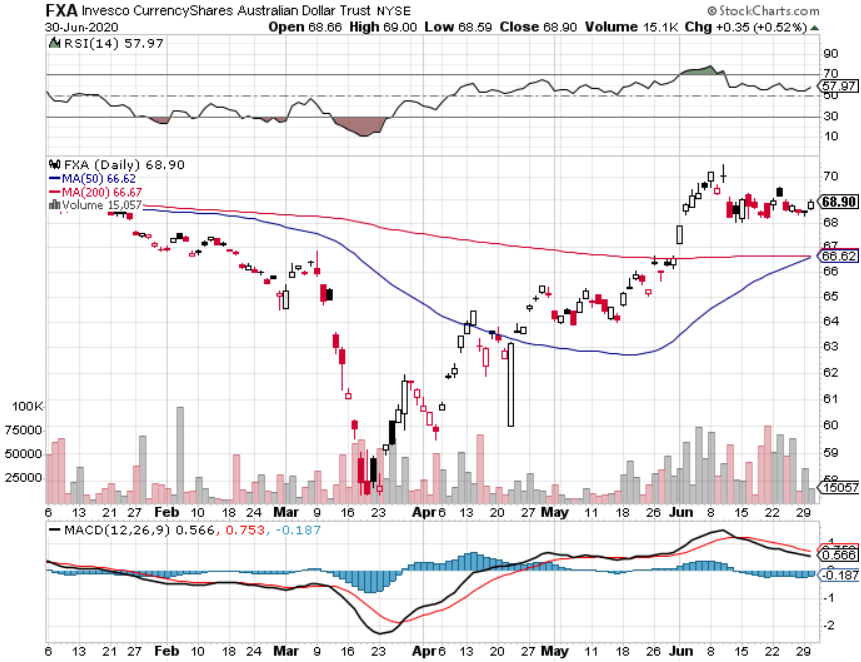 Emerging Market Currencies (CEW)
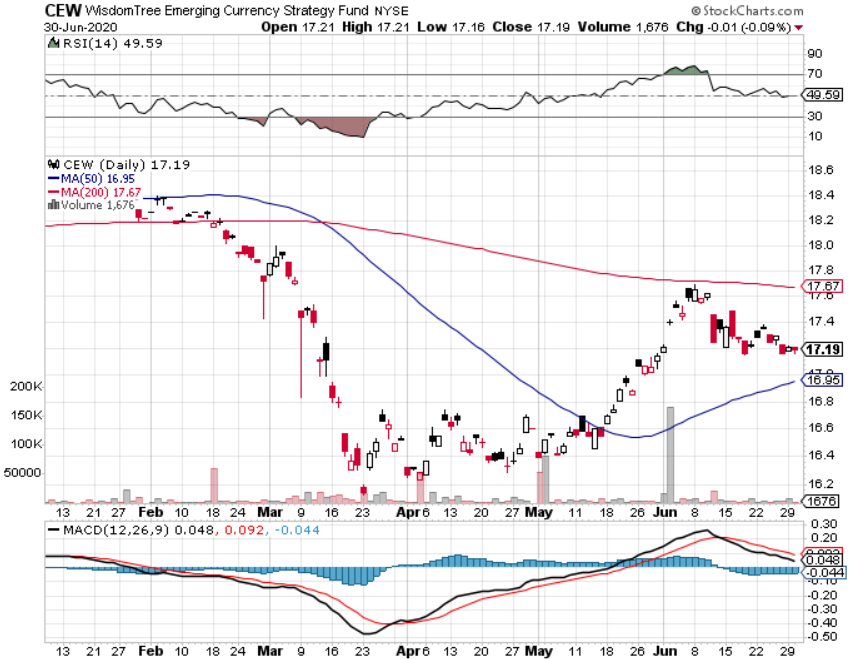 Chinese Yuan- (CYB)-
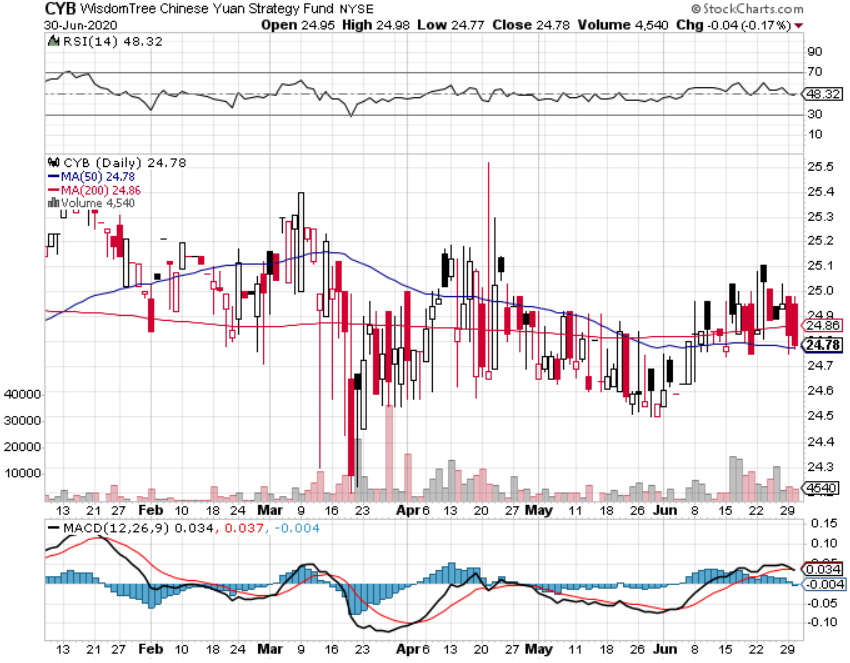 Bitcoin- Hanging on to $10,000
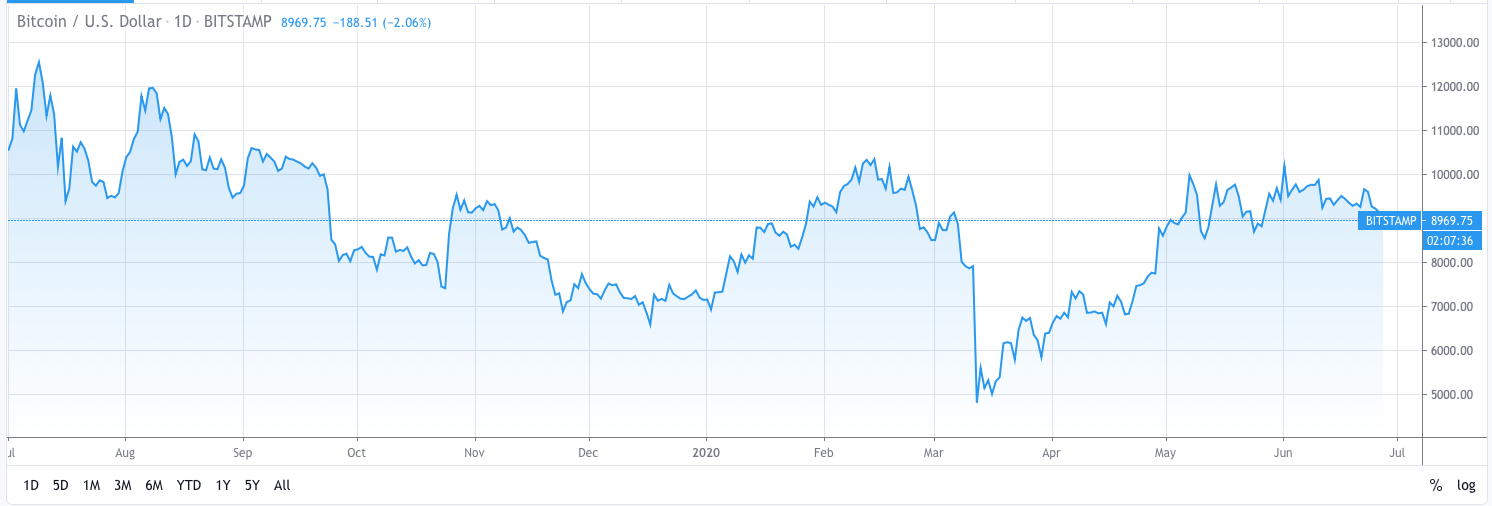 Energy – Reclosing Dive
*Fear of slowing recovery causes energy stocks to dive along with oil*Production supply/demand gap is shrinking but is still historically huge*Much of lost demand is permanent as US economy restructures to a less transportation-oriented economy.*Maybe half of all listed energy names will go bankrupt in 2020*Any  price spike will be temporary, as over supply against fading demand will last for years*Avoid all energy plays like the plague, could drop by half in the coming recession
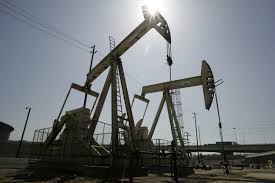 Oil-($WTIC)
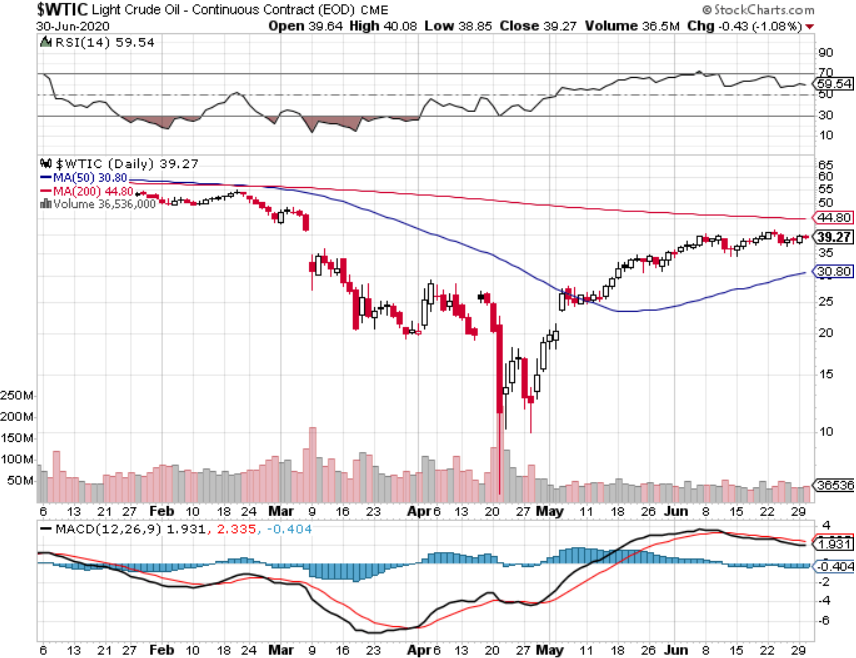 United States Oil Fund (USO)stopped out of long stopped out of long (USO)long 10/$9.50-$10 Vertical bull call spread
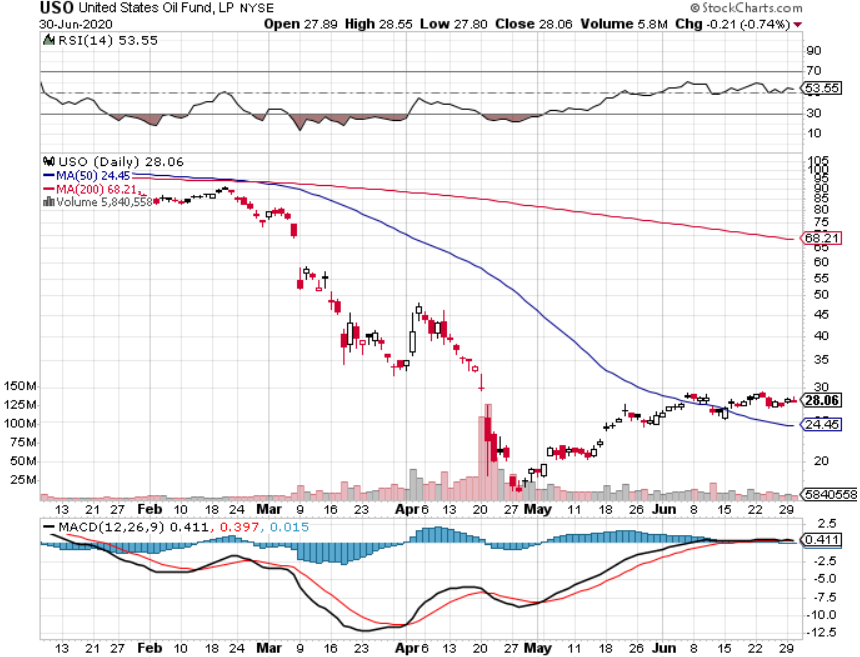 Energy Select Sector SPDR (XLE)-No Performance!(XOM), (CVX), (SLB), (KMI), (EOG), (COP)
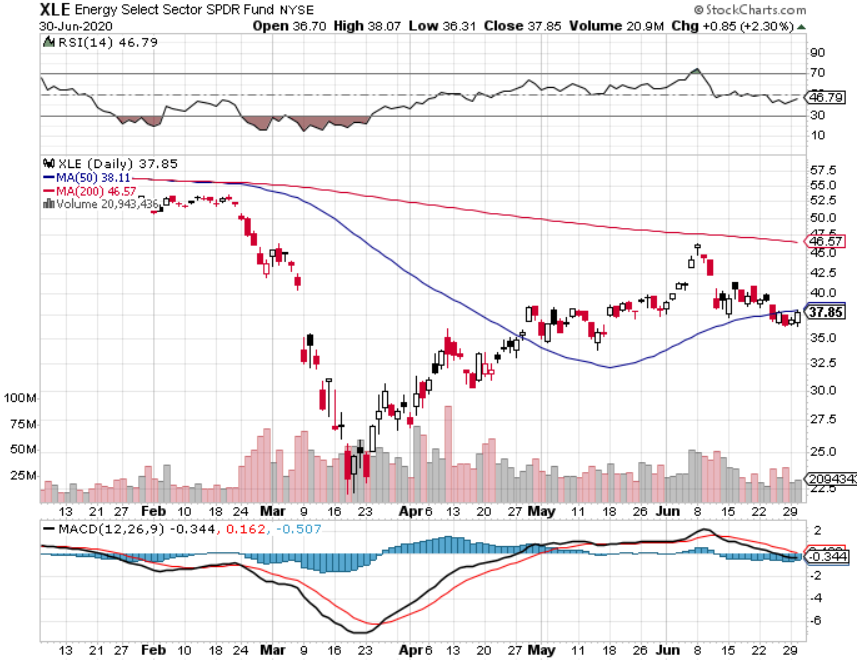 Halliburton (HAL)-
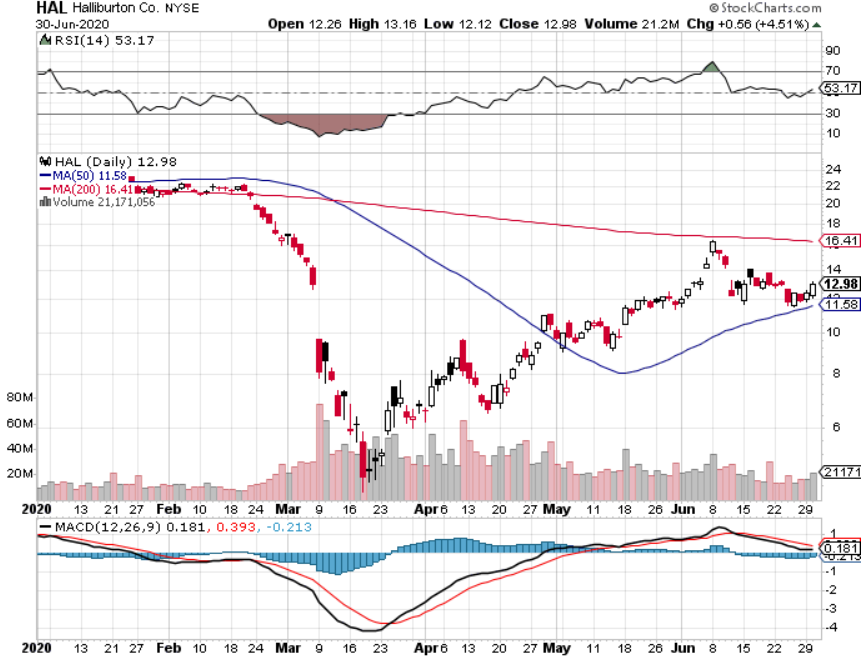 Natural Gas (UNG) -
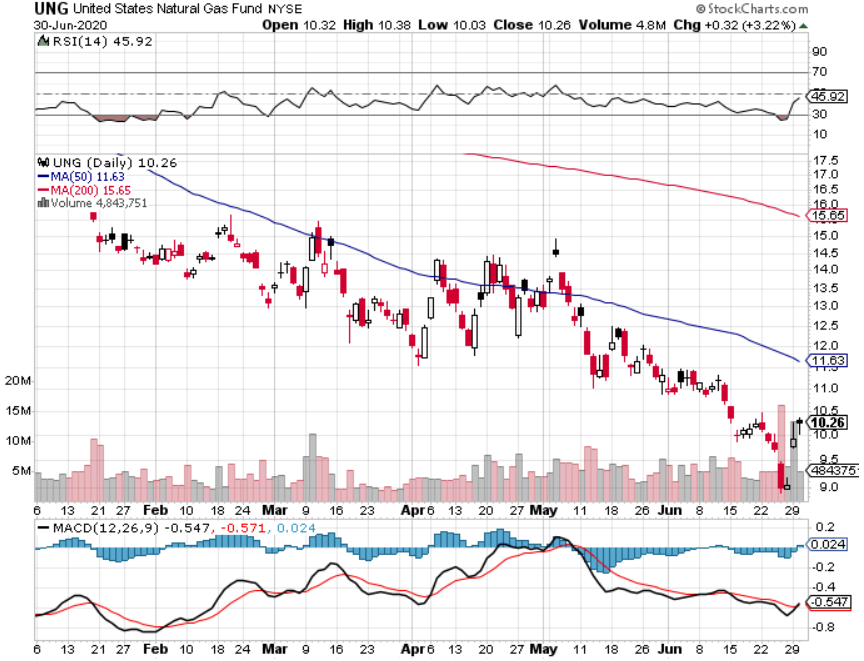 Precious Metals –  Breakout Imminent
*No change in bullish picture-upside breakout is imminent*Hedging demand piles on top of central bank buying*New QE Infinity sparks huge rally, worthless dollar makevaluable gold*Near zero interest rates andCollapsing US dollar is another incentive*Central banks still pouring into gold every month*Bottom Line: buy a bigger dip ingold and precious metals
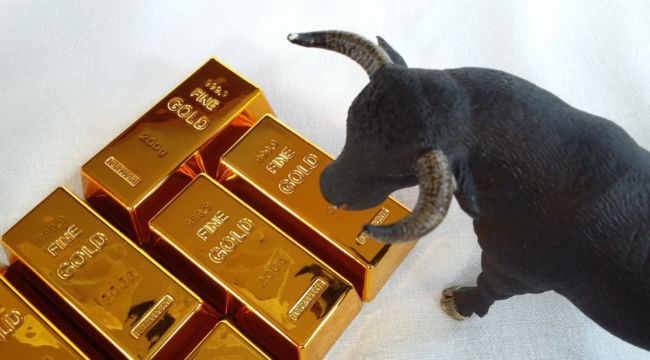 Gold (GLD)- Short Term downtrendlong 7/$157-$160 call spread
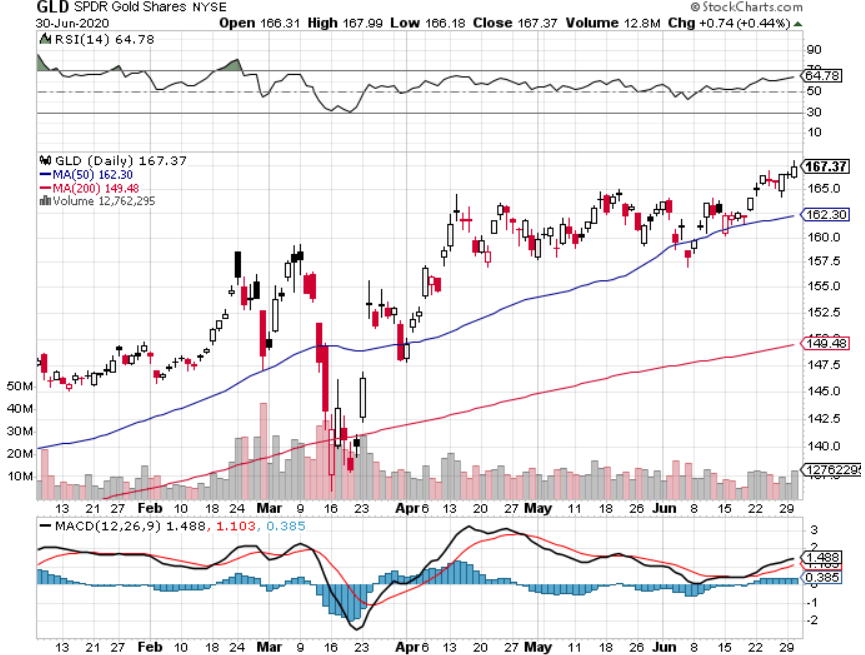 Market Vectors Gold Miners ETF- (GDX) –
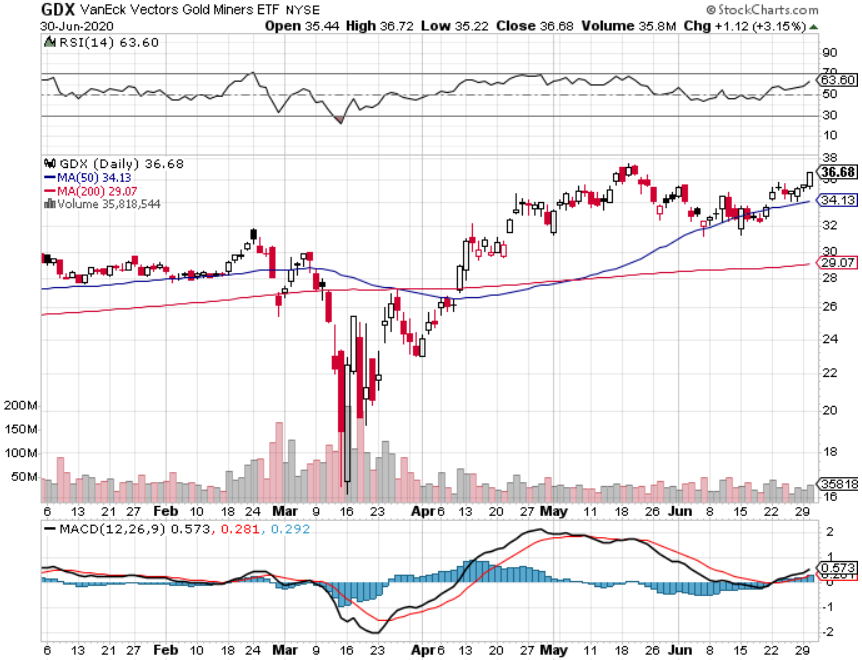 Barrick Gold (GOLD)
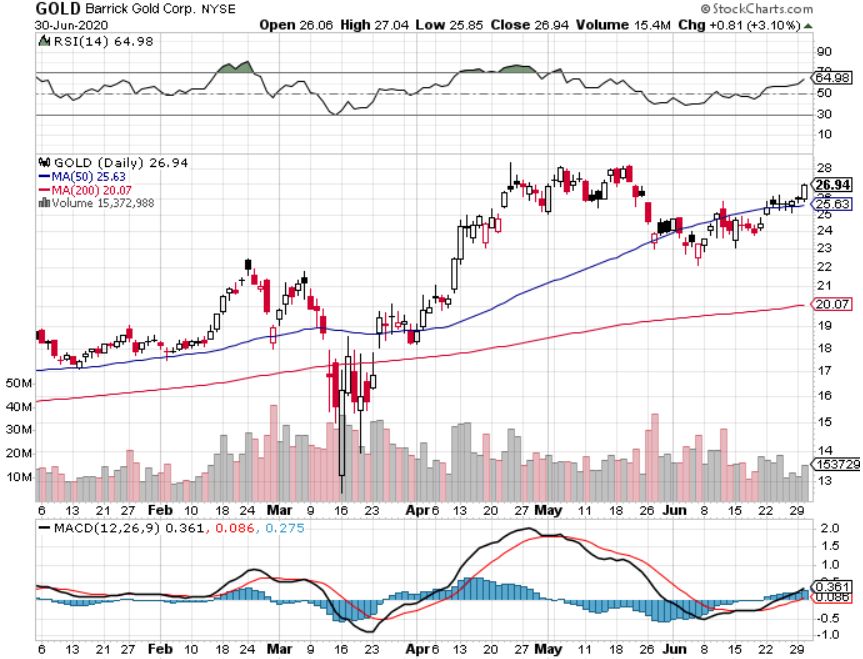 Newmont Mining- (NEM)-
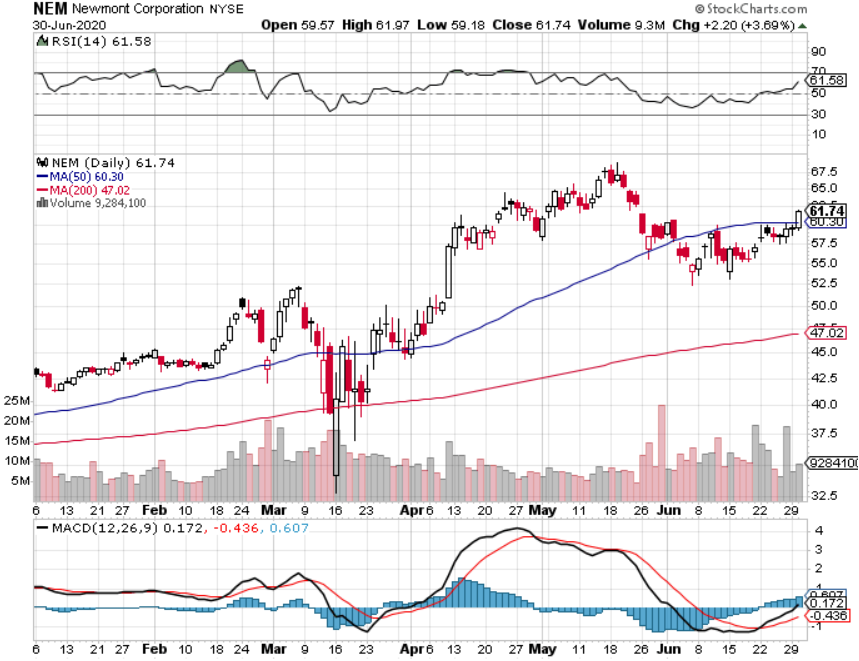 Silver- (SLV)-
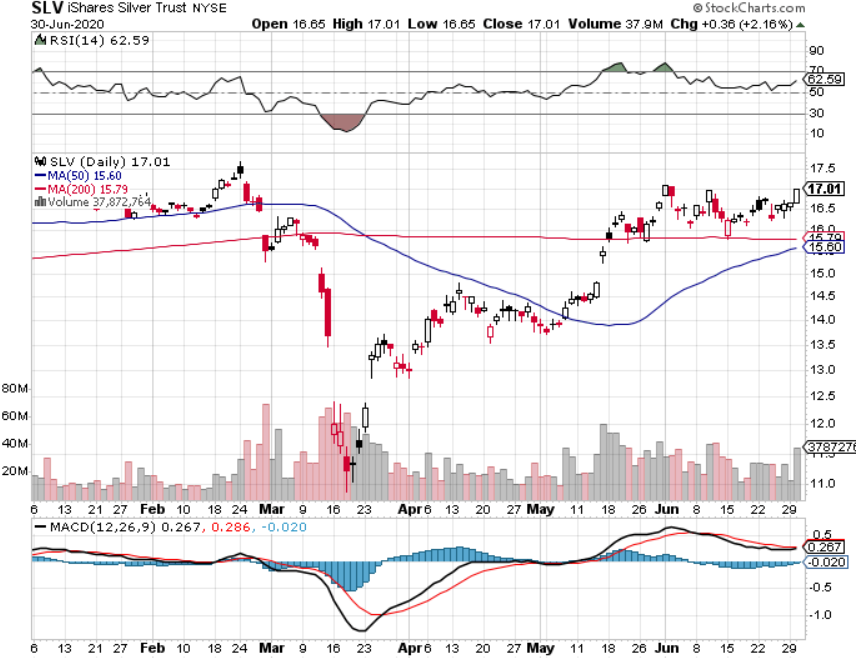 Silver Miners - (SIL)-
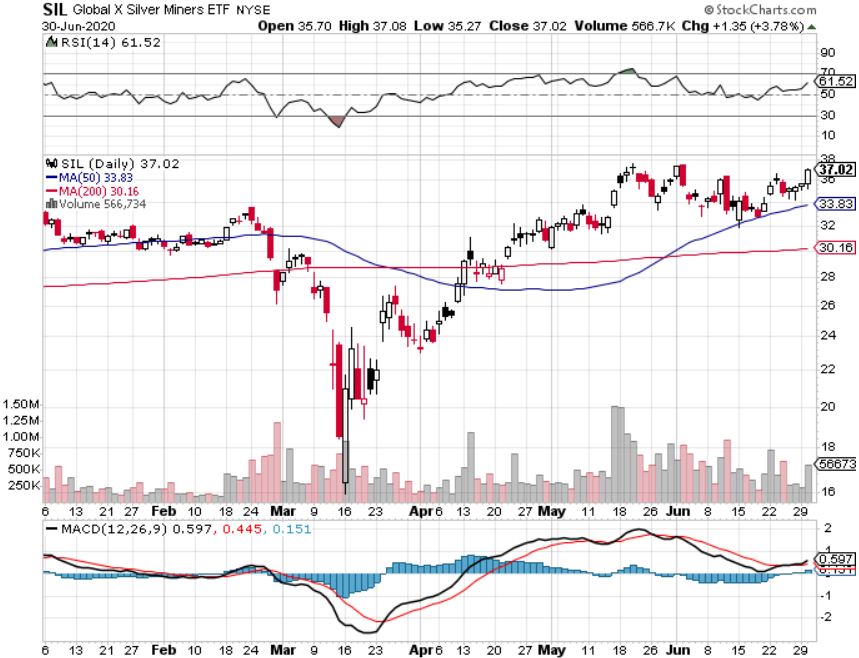 Wheaton Precious Metals - (WPM)-
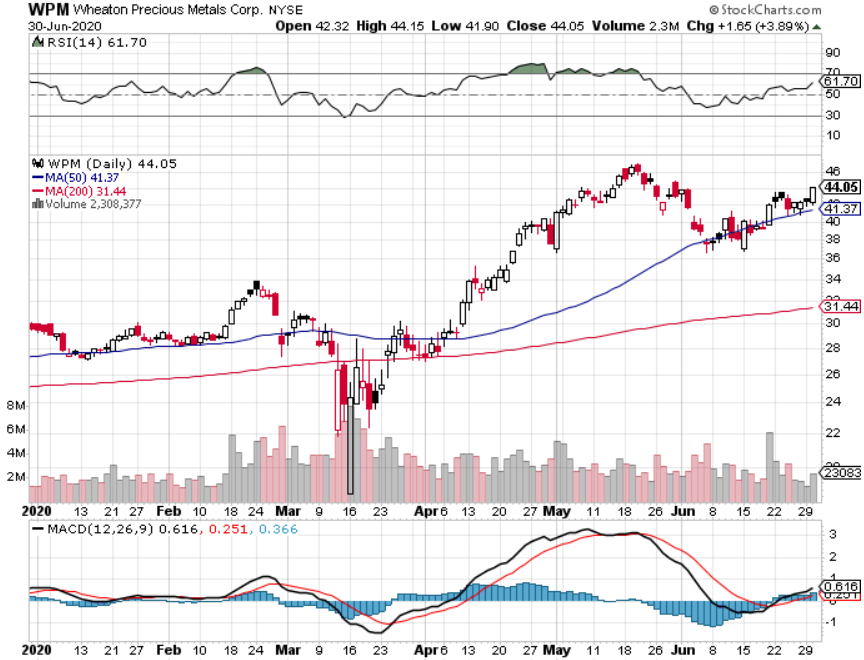 Copper (COPX)-CollapseTrade War Disaster
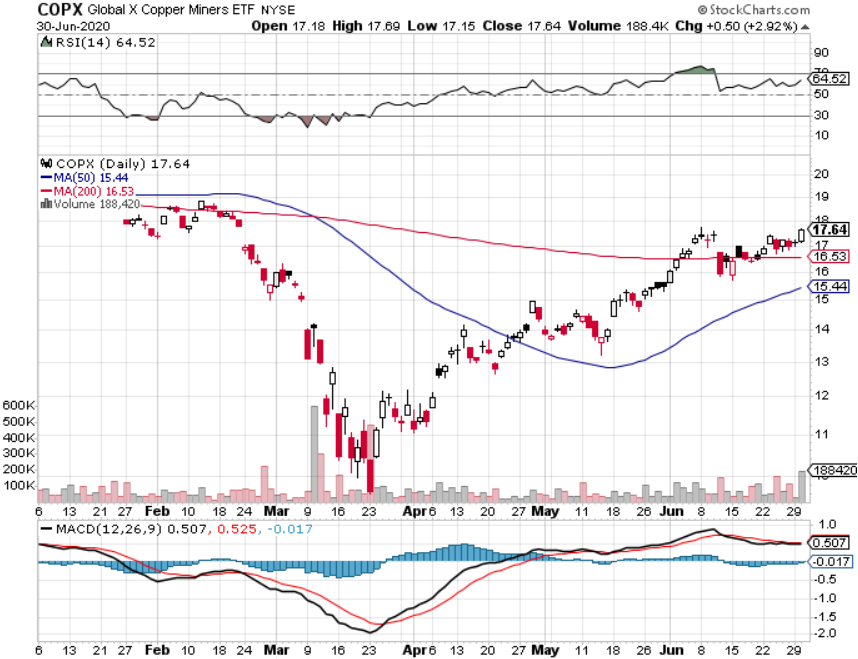 Freeport McMoRan (FCX)-World’s Largest Copper Producertook profits on long 4/$10-$11 call spreadtook profits on short 4/$114 calls
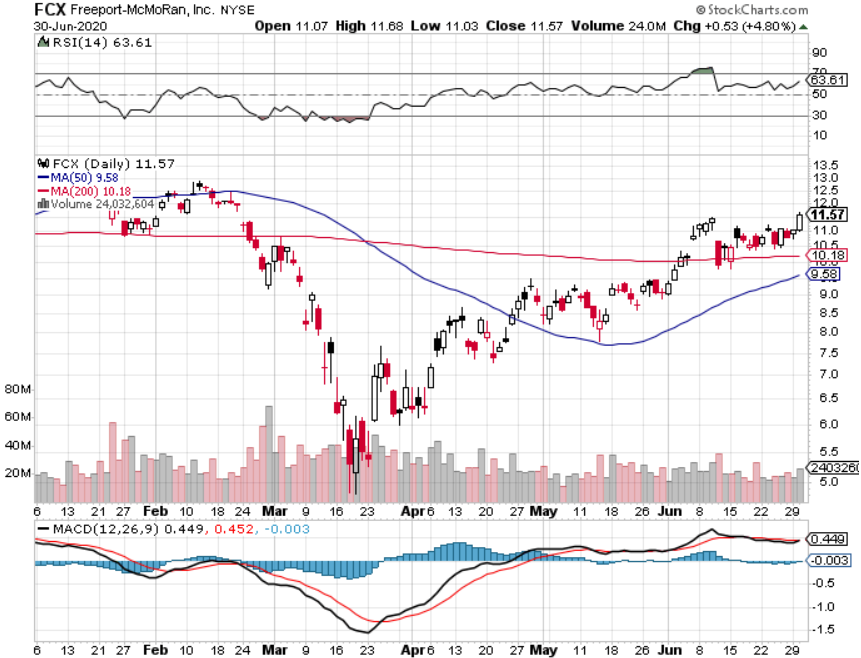 Real Estate – Embracing the new world
*Existing Home Sales are Down 9.7%, in May, the worst in ten years. They are off 26.6% YOY * Homebuilder Confidence is Off the Charts, with Sales Expectations jumping 22 points to 68. *Buyers are back in force, lured by 2.90% 30-year fixed rate mortgages*Inventories have collapsed to record lows as buyers rush back in but there are few homes for sale, rental prices are crashing in high highest price cities like New York and San Francisco*Big move out of the cities to the suburbs is in progress,and office is now the most requested upgrade, most requestedupgrade is a home office*Housing prices were ready to explode to theupside with S&P Case Shiller Rose 3.9%, in April
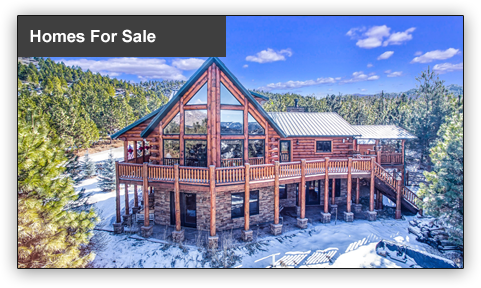 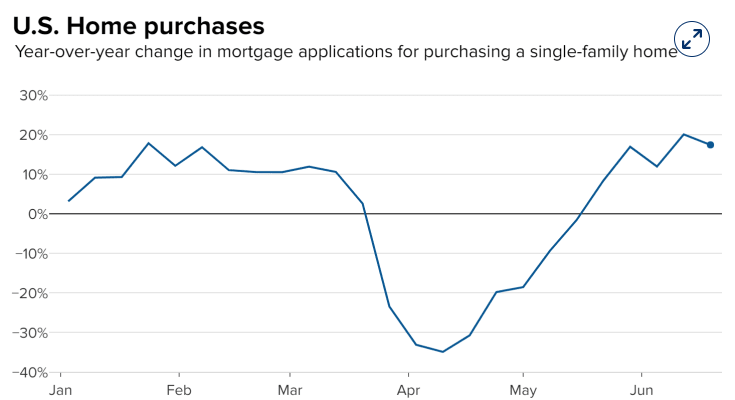 February Corelogic S&P Case Shiller Home Price IndexPhoenix (8.2%), Seattle (6.9%), Charlotte (5.8%) showing biggest gains
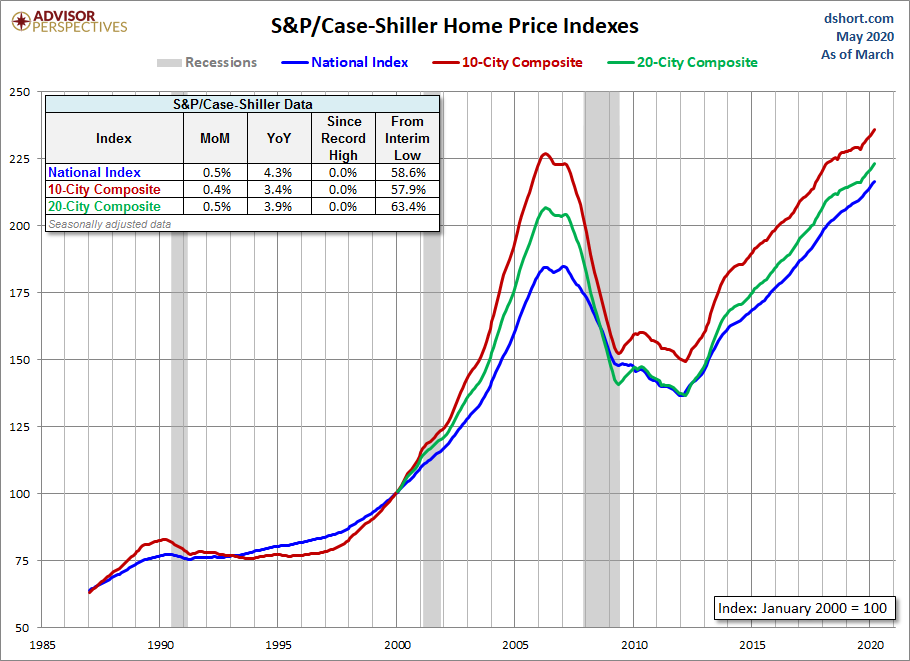 Tradingeconomics.com
Simon Property Group (SPG)- Mall REITUp to 60% of Mall Tenants Aren’t Paying Rent
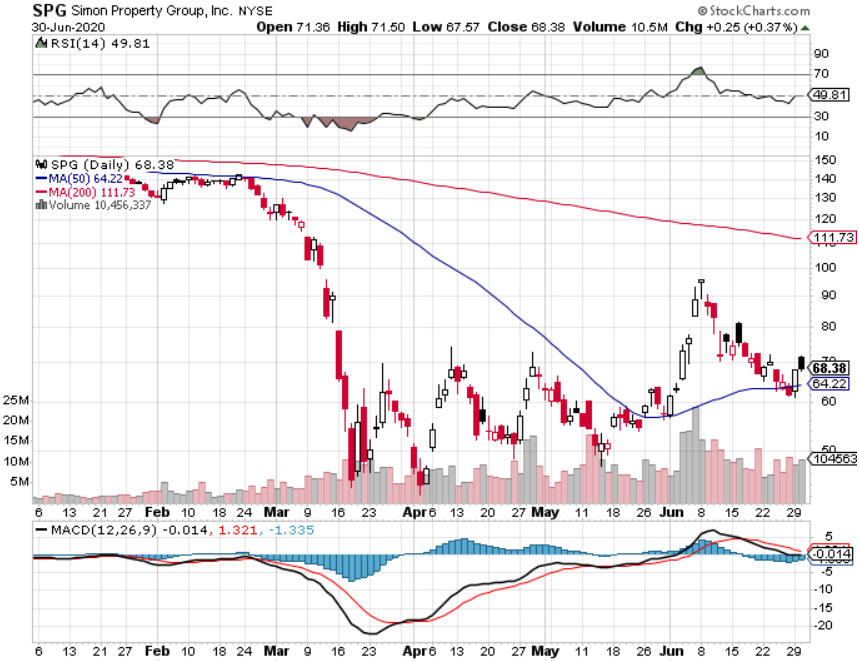 Crown Castle International (CCI) – 3.40% yielding cell phone Tower REIT
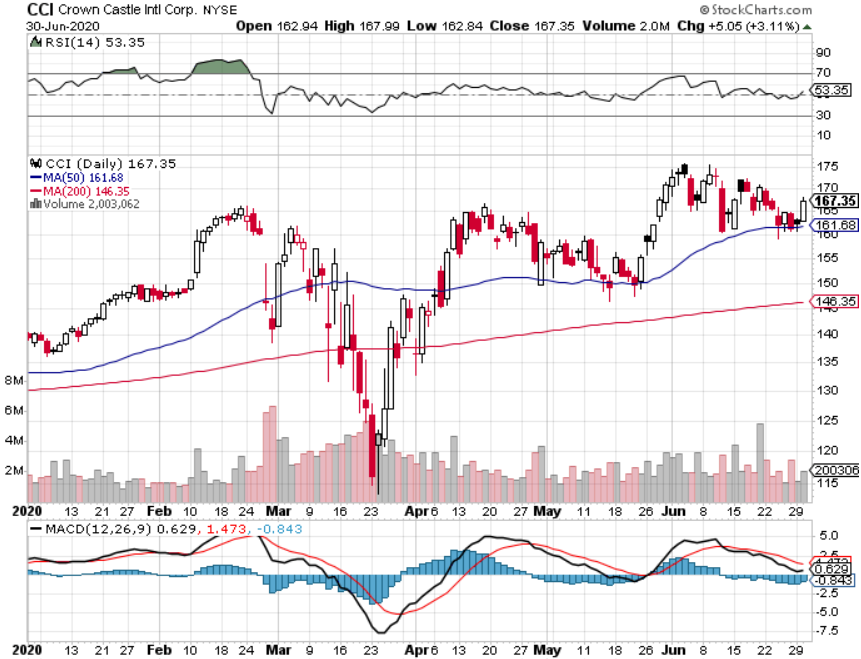 US Home Construction Index (ITB)(DHI), (LEN), (PHM), (TOL), (NVR)
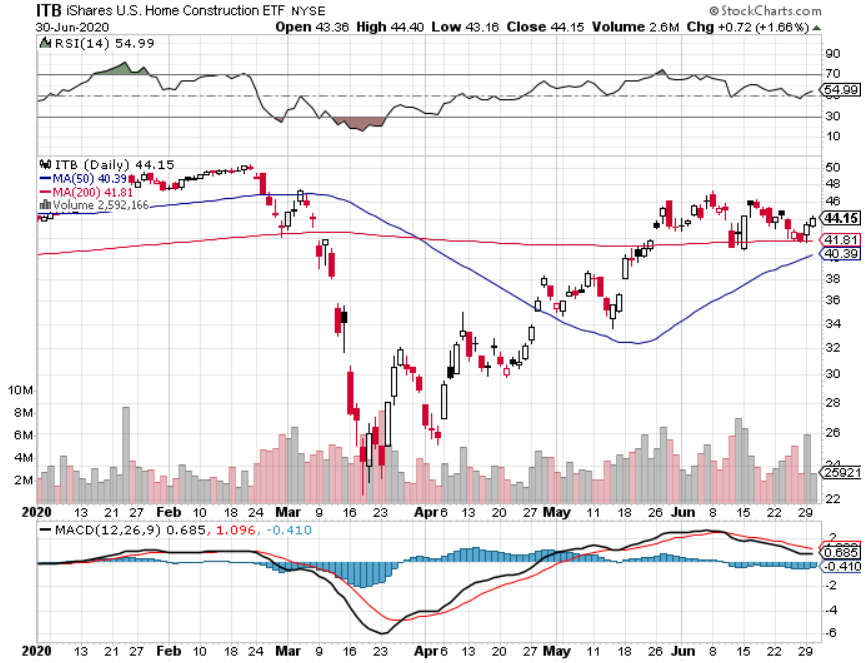 Trade Sheet-So What Do We Do About All This?
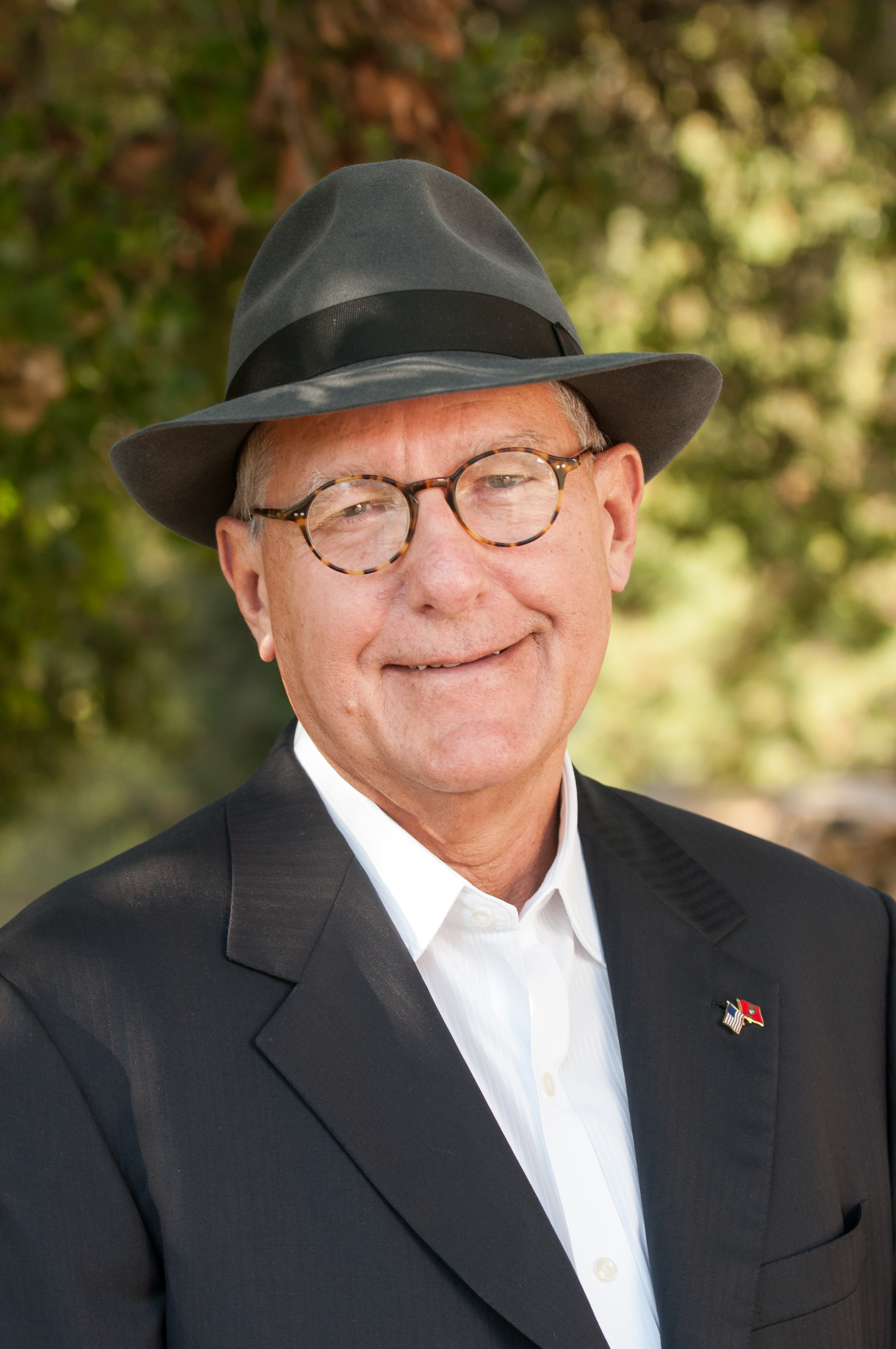 *Stocks – trade the range*Bonds – sell rallies aggressively*Commodities-stand aside*Currencies- sell US dollar rallies*Precious Metals – buy dips*Energy – stand aside*Volatility - sell short over $50*Real estate – buy dips
The Mad Hedge June 4 Traders & Investors Summit
*The Summit recording is Up. *I have posted all 9:15 hours of recordings of every speaker. *This is a collection of some of the best traders and investors I have stumbled across over the past five decades. *To find it please click here at https://www.madhedge.com/replay-06042020/
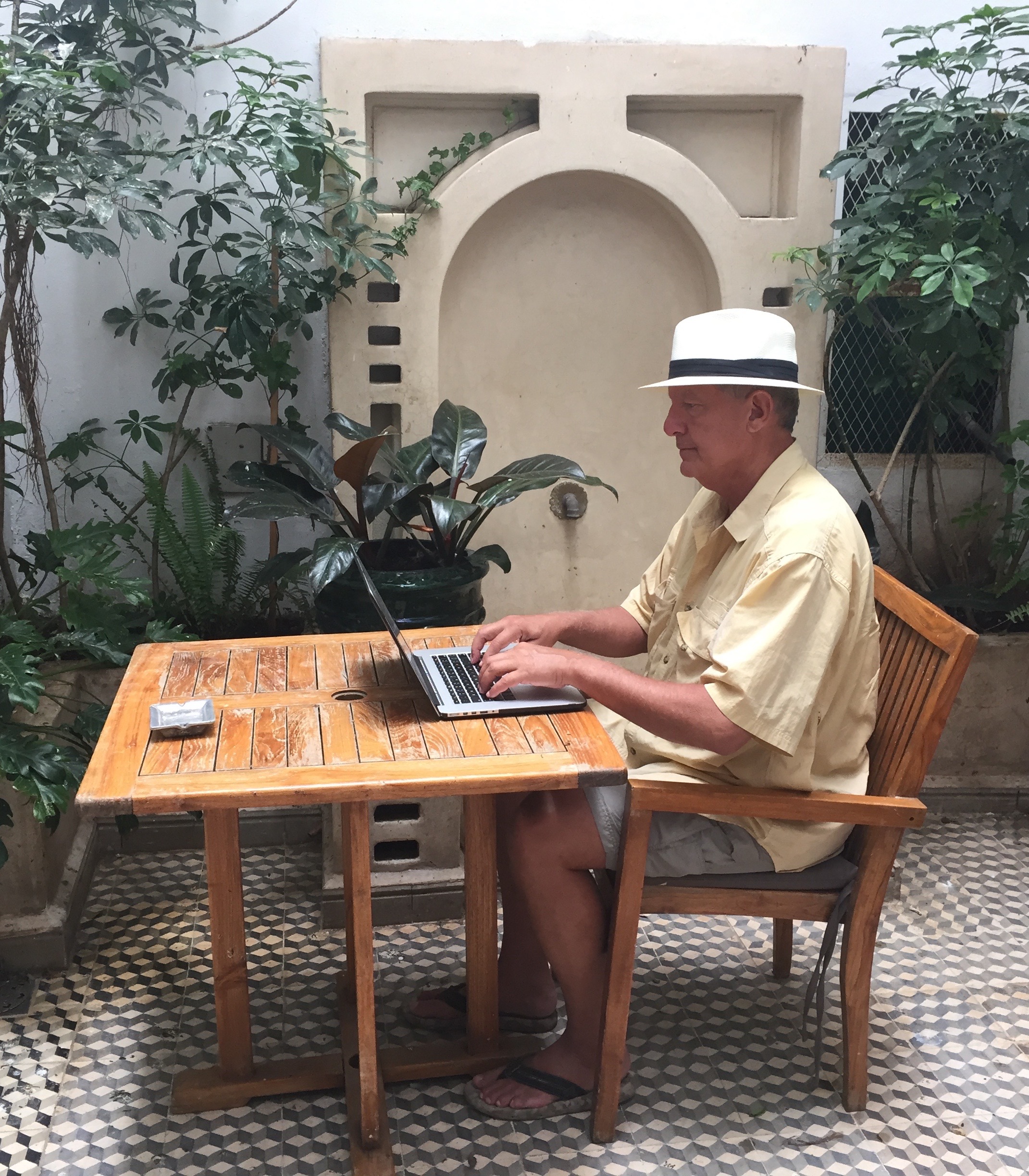 Next Strategy Webinar12:00 EST Wednesday, July 15, from Silicon Valleyemail me questions at support@madhedgefundtrader.com
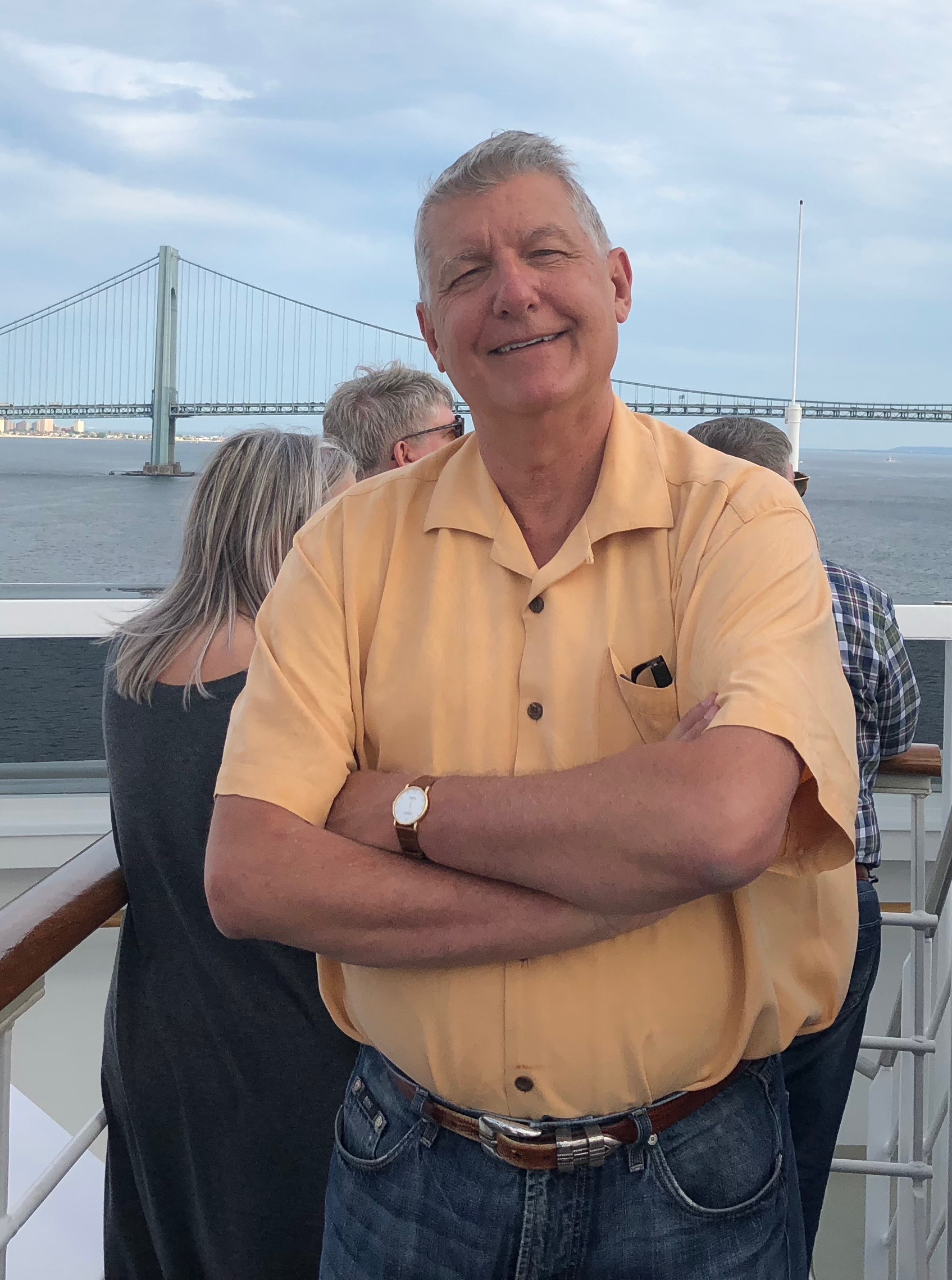 Good Luck and Good Trading!